ProQuest Central China综合学术期刊数据库
韦  伟
2023年
讲座目标
通过本次培训，你将：

了解ProQuest Central China资源优势
掌握ProQuest Central China的检索方法及策略
熟悉ProQuest Central China文献信息的利用与管理
讲座内容

资源介绍
检索功能
检索结果
ProQuest Central China
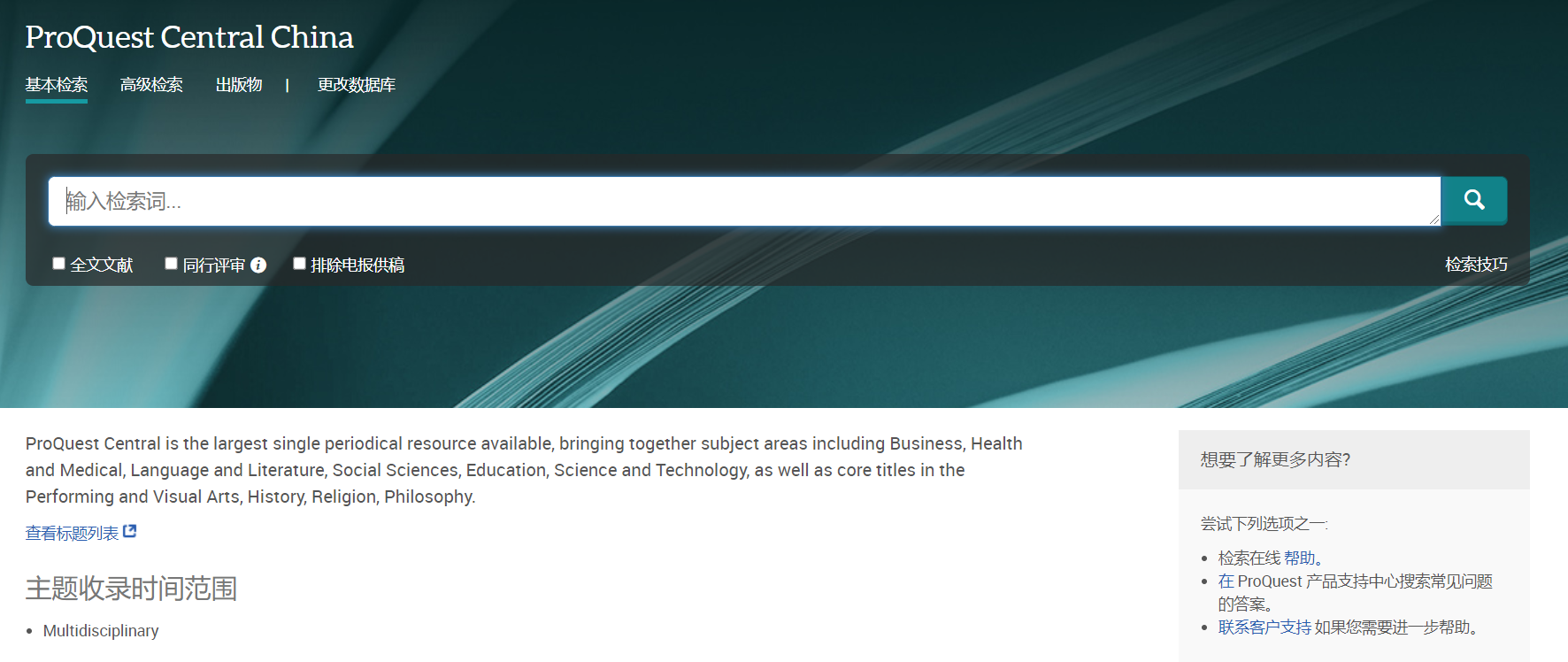 学科：涵盖各个学科
简介：来自数千家出版机构，提供约21,000种出版物，含约16,000种全文刊物
资源收录情况
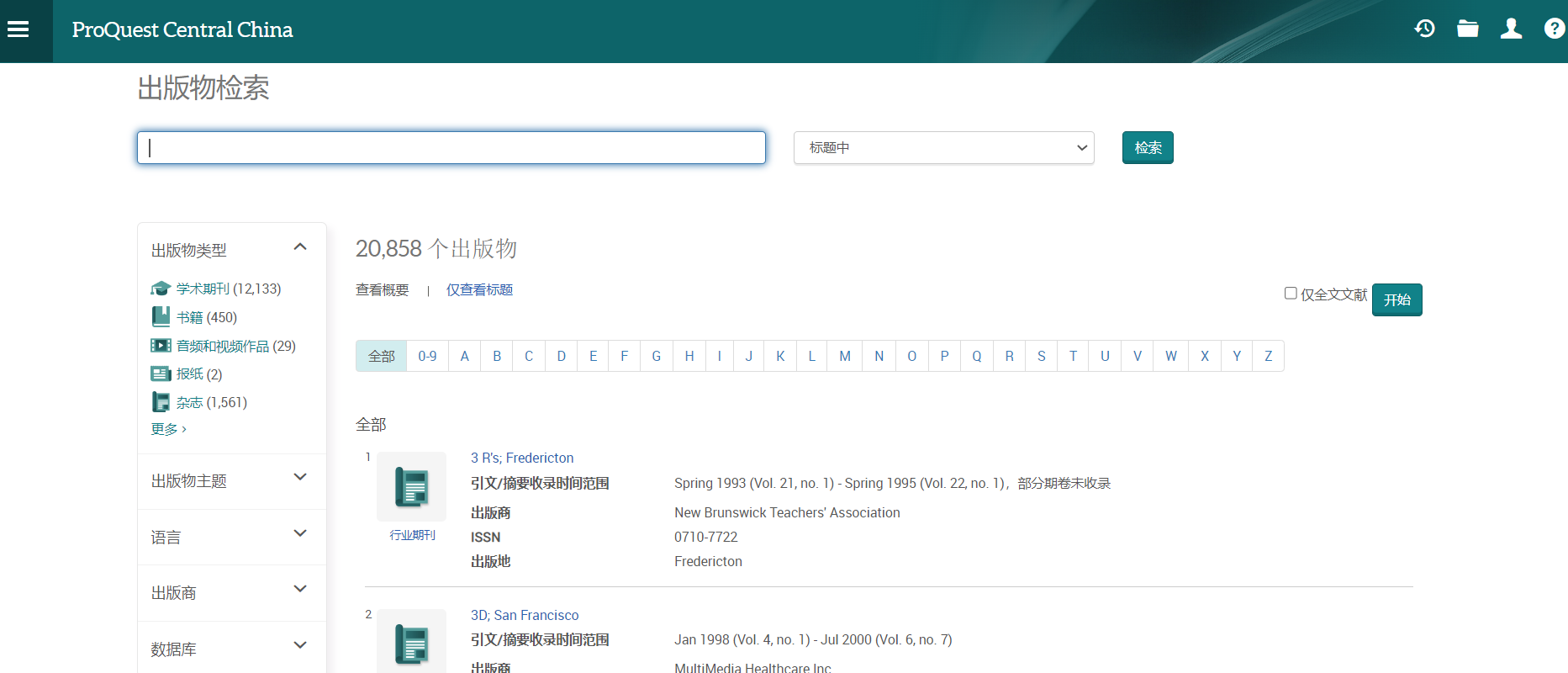 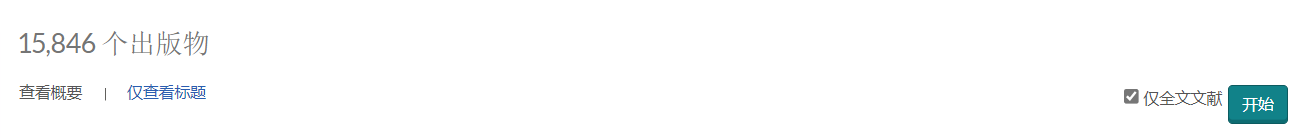 资源收录情况 – 来源
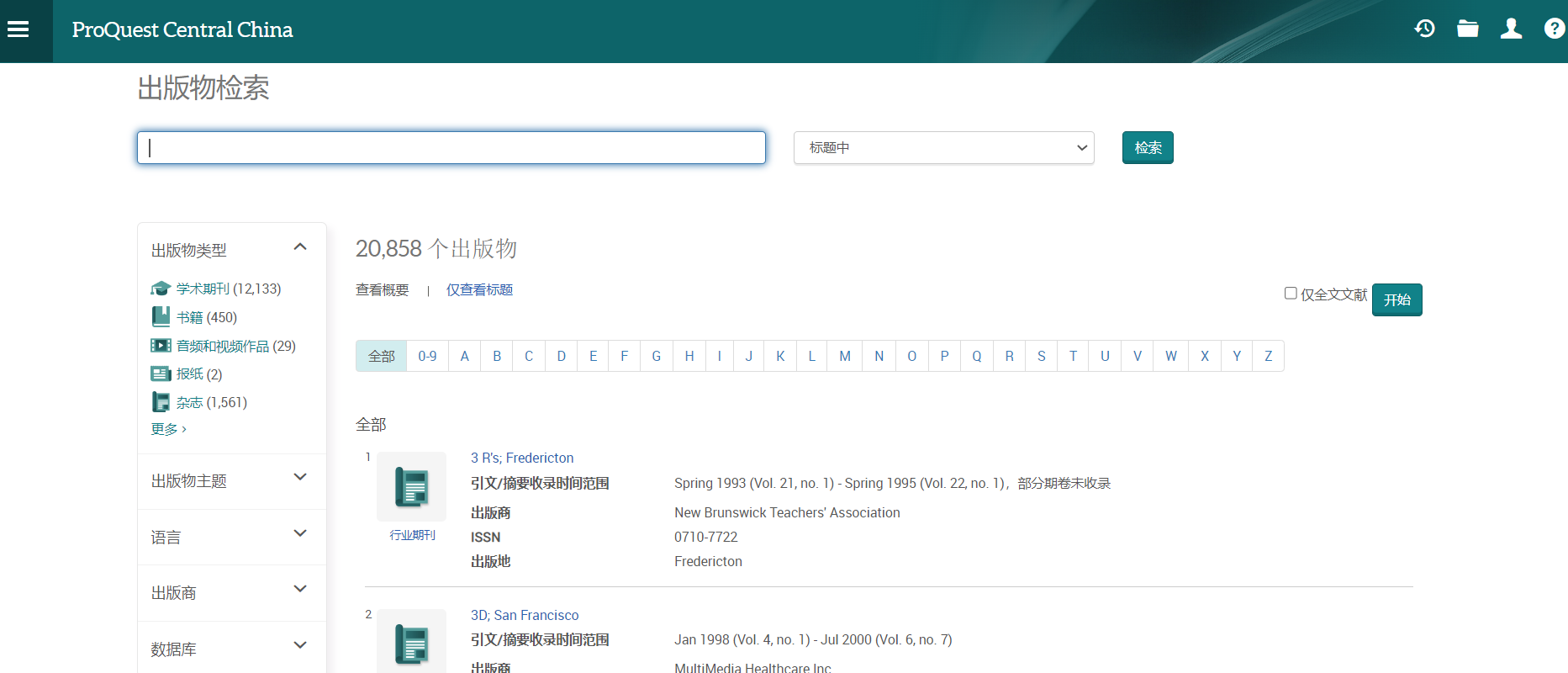 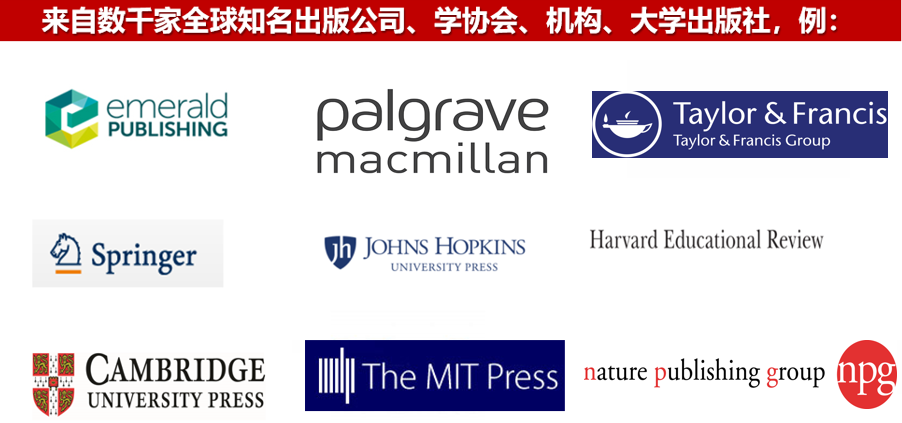 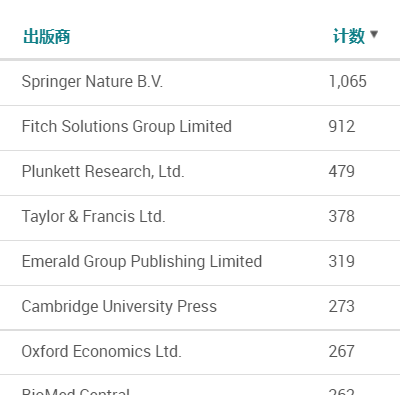 期刊优势
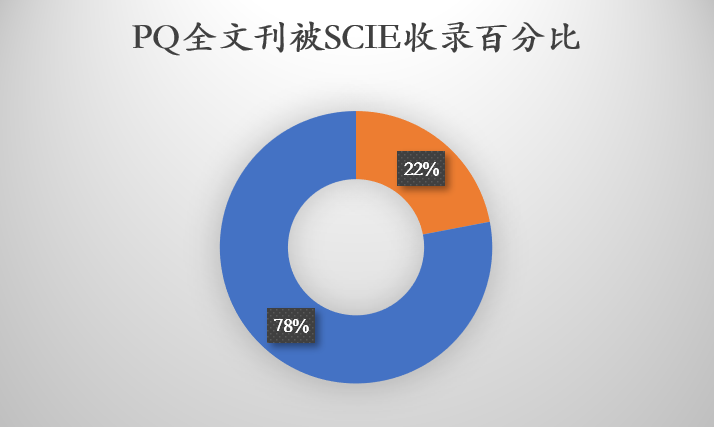 提供约16000种全文刊
SCIE收录了自然科学、工程技术、生物医学等各个研究领域最具影响力的8,700多种核心学术期刊。
PQ期刊中1,900多种科技领域学科全文刊被SCIE索引
SSCI 收录了社科领域最具影响力的3,100多种核心学术期刊
PQ期刊中约1,200多种社科领域全文刊被SSCI索引
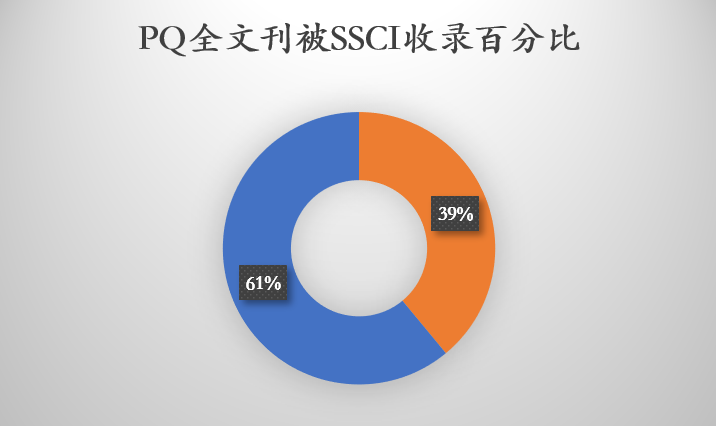 期刊优势
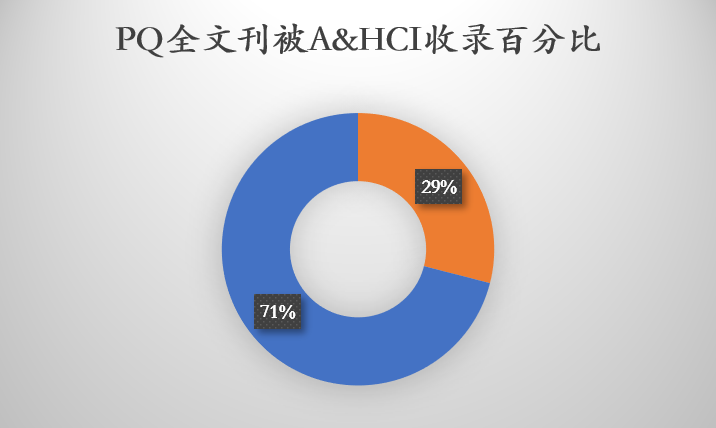 提供约16000种全文刊
A&HCI 收录了人文艺术研究领域最具影响力的1,700多种核心学术期刊。
PQ期刊中500多种人文艺术领域全文刊被A&HCI索引
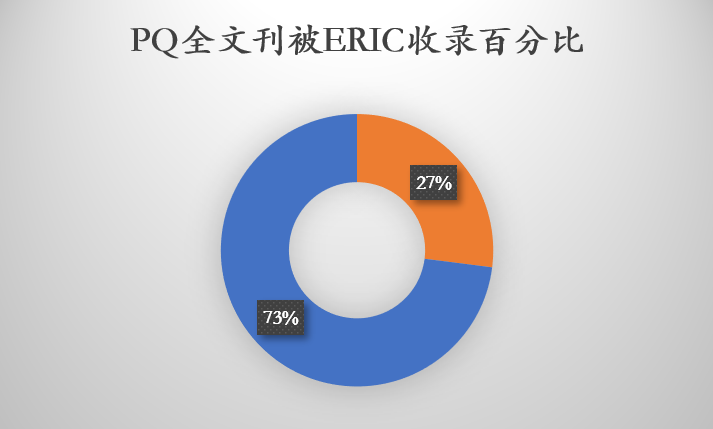 ERIC收录教育学领域约1,100种学术期刊。
PQ期刊中约300多种多种教育学全文刊被ERIC索引
期刊优势
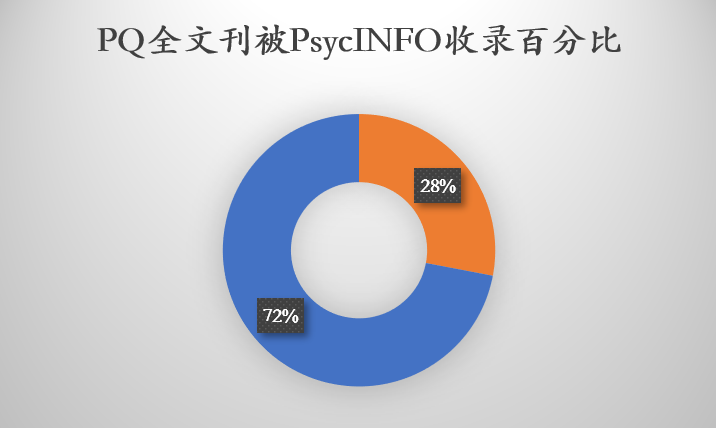 提供约16000种全文刊
PsycINFO收录了心理学研究领域最具影响力的2,500多种核心学术期刊。
PQ期刊中700多种心理学全文刊被PsycINFO索引
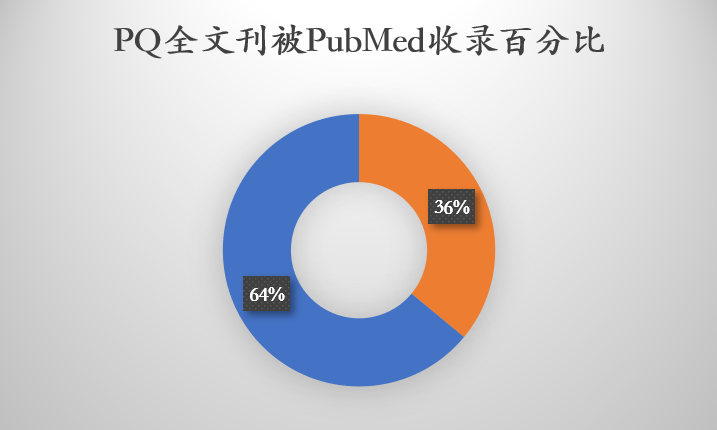 PubMed收录生命医学相关领域全球5,600种学术期刊
PQ期刊中约2,000多种多种生物医学及相关学科全文刊被PubMed索引
刊物举例
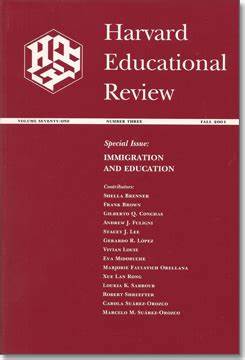 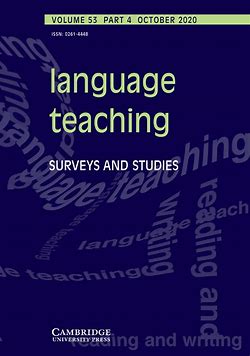 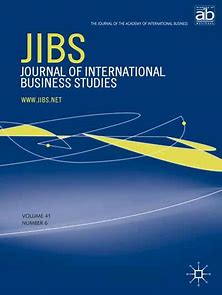 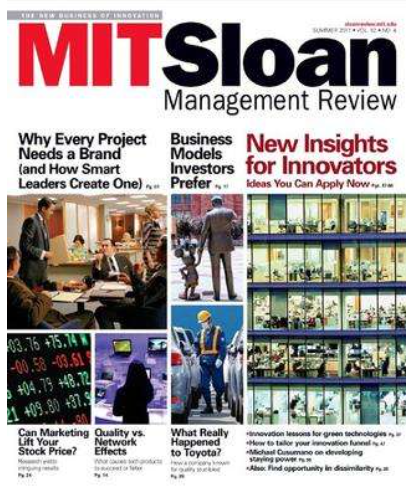 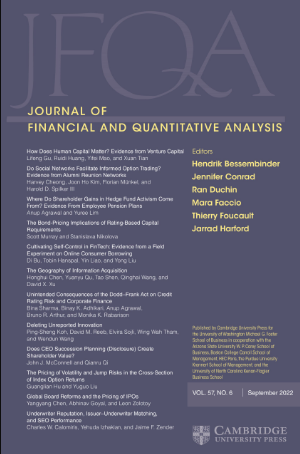 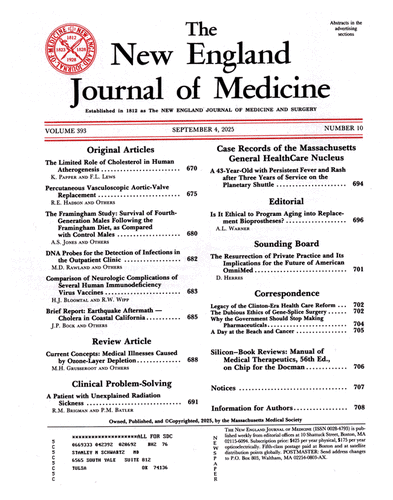 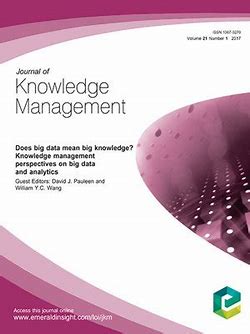 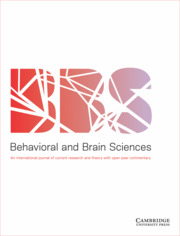 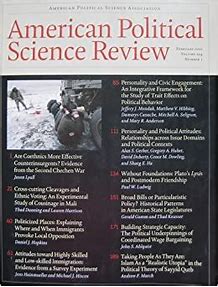 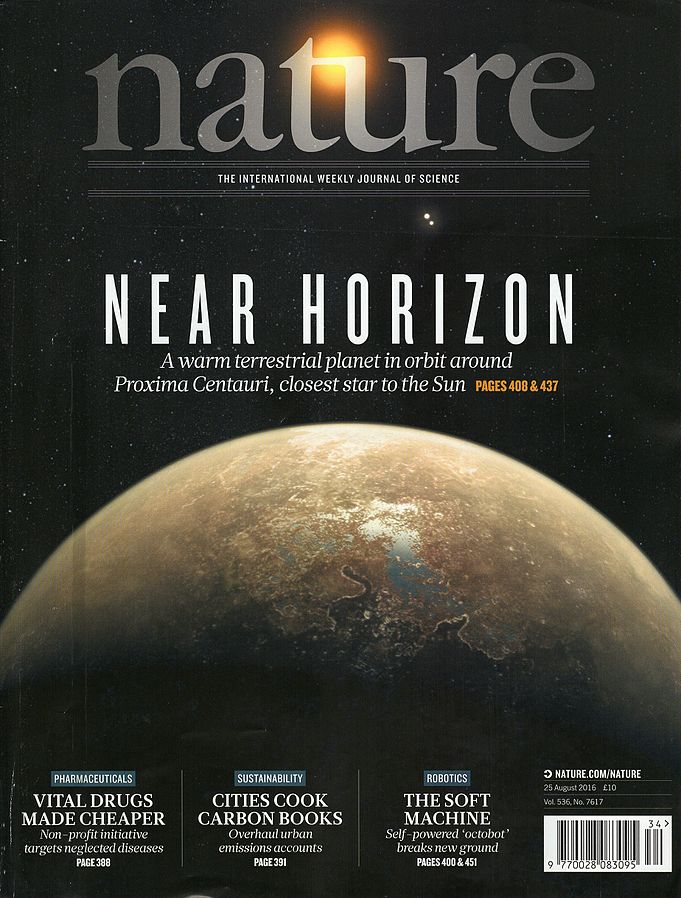 还提供全球博硕论文（来自PQDT)
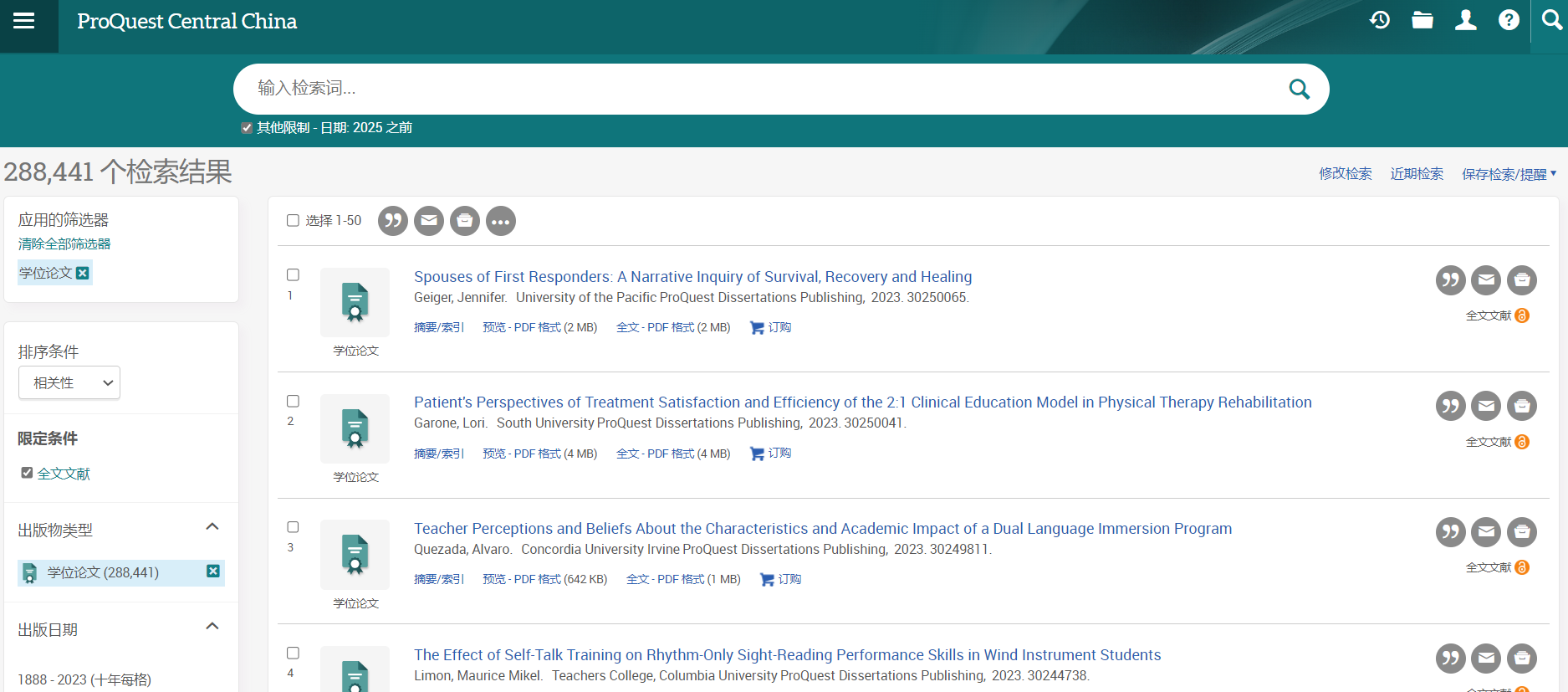 1939年开展学位论文出版，收录了1637年（荷兰）至今的博硕论文，其中最早美国的论文记录1861年（耶鲁大学），最早论文全文1743年（德国）
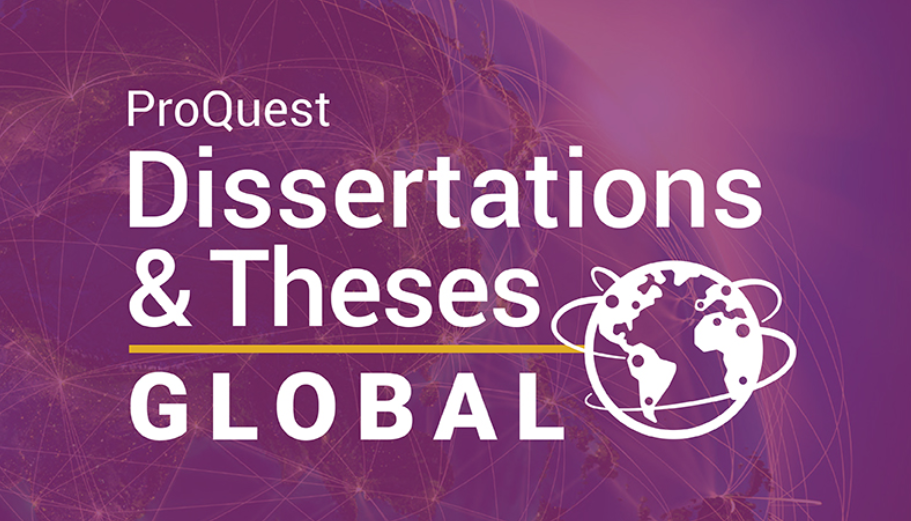 博硕论文来自全球4100多所高校，例如
560多万条记录，310多万篇全文
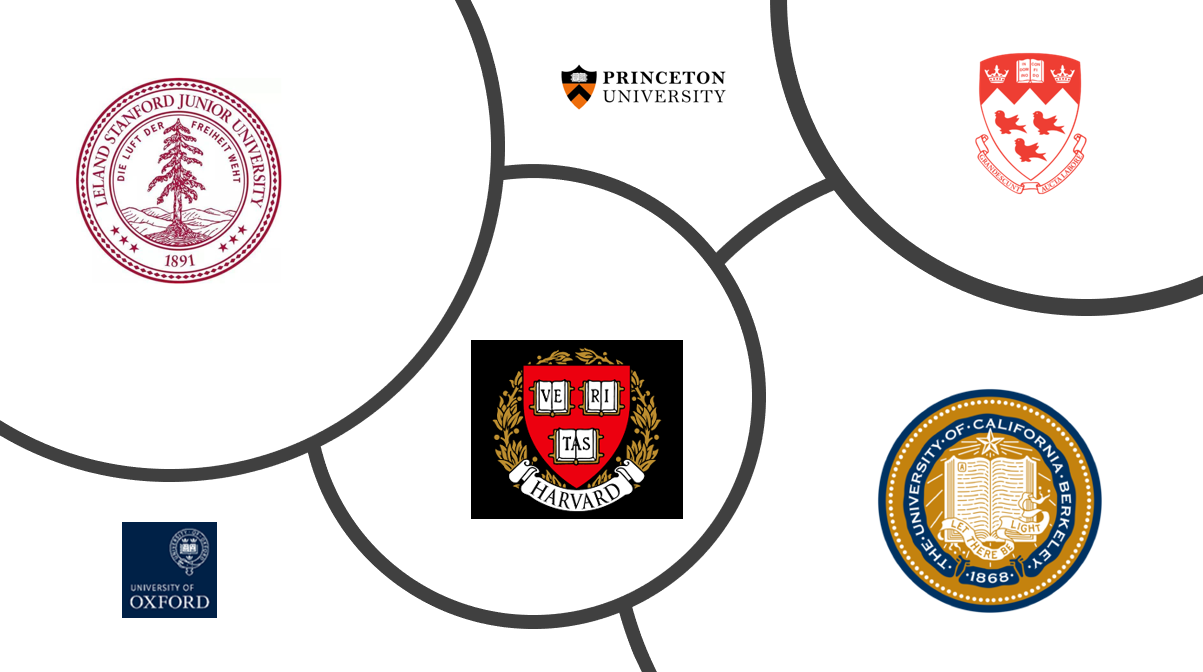 每年新增25万多博硕论文记录
美国国会图书馆指定的收藏全美博硕士论文的机构，加拿大国家图书档案馆授权全国学位论文出版、存储单位
讲座内容

资源介绍
检索功能
检索结果
https://www.proquest.com/ 支持计算机和移动设备访问，无需安装APP；访问采用IP控制，远程访问支持VPN、 Shibboleth等
多库平台，可单库或跨库检索
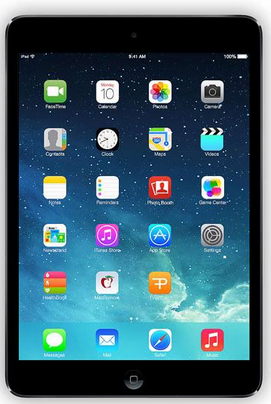 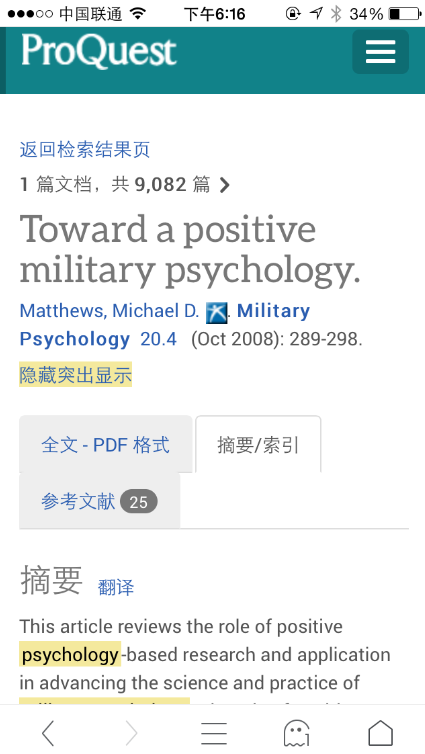 ProQuest 平台-选库检索
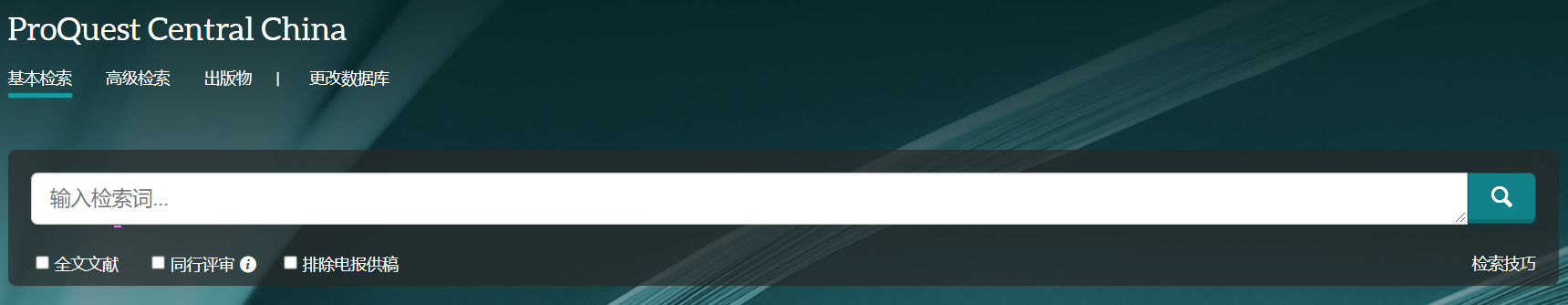 词库、标引字段、检索算符（高级检索页）
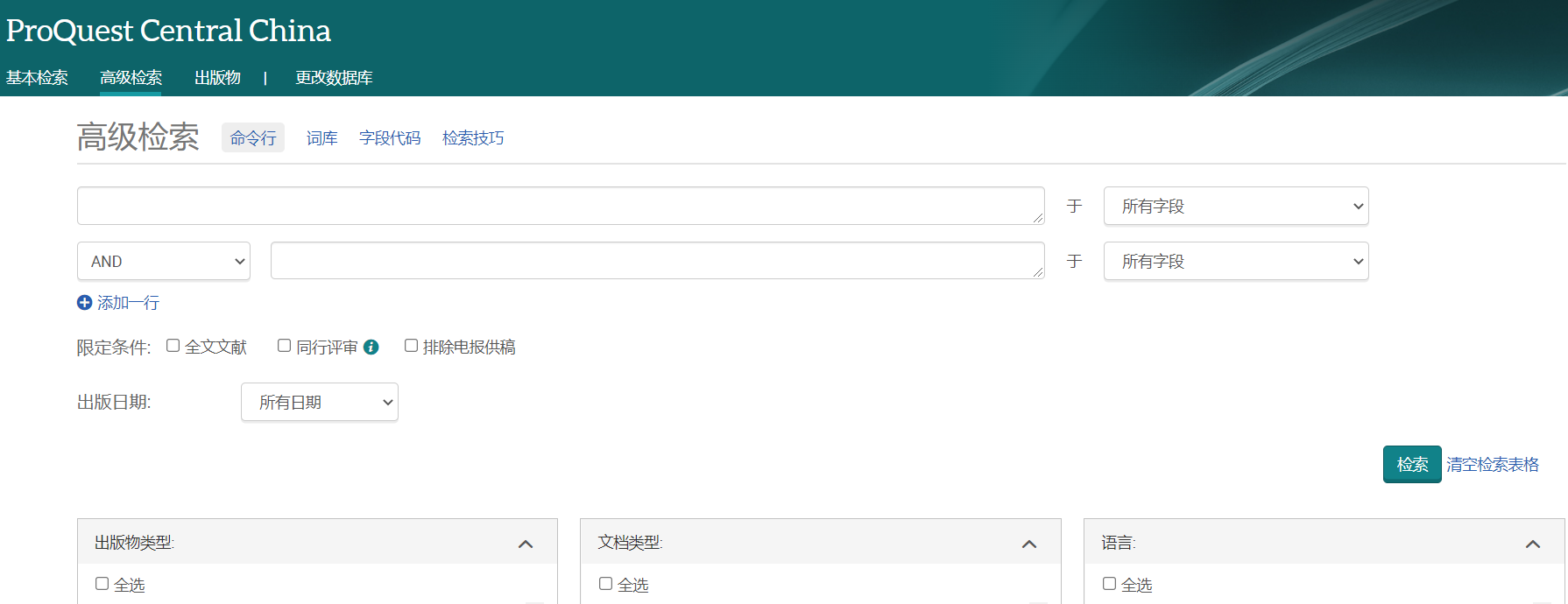 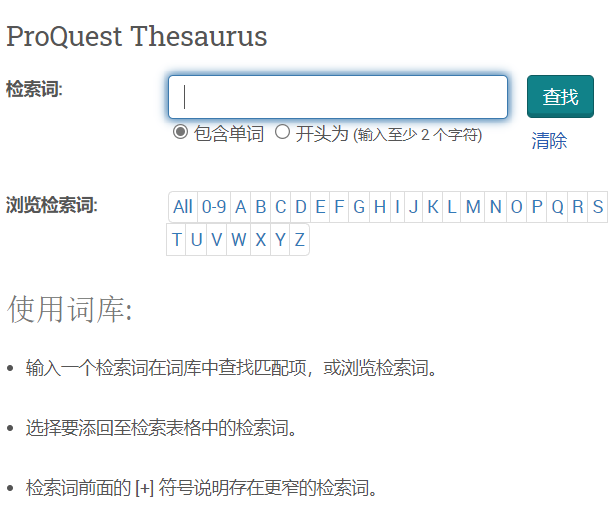 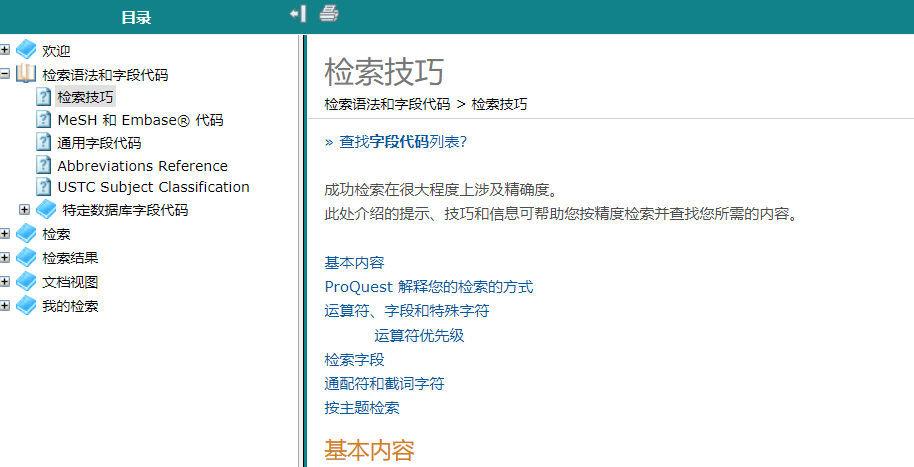 提供在线主题词
提供在线检索帮助
检索举例
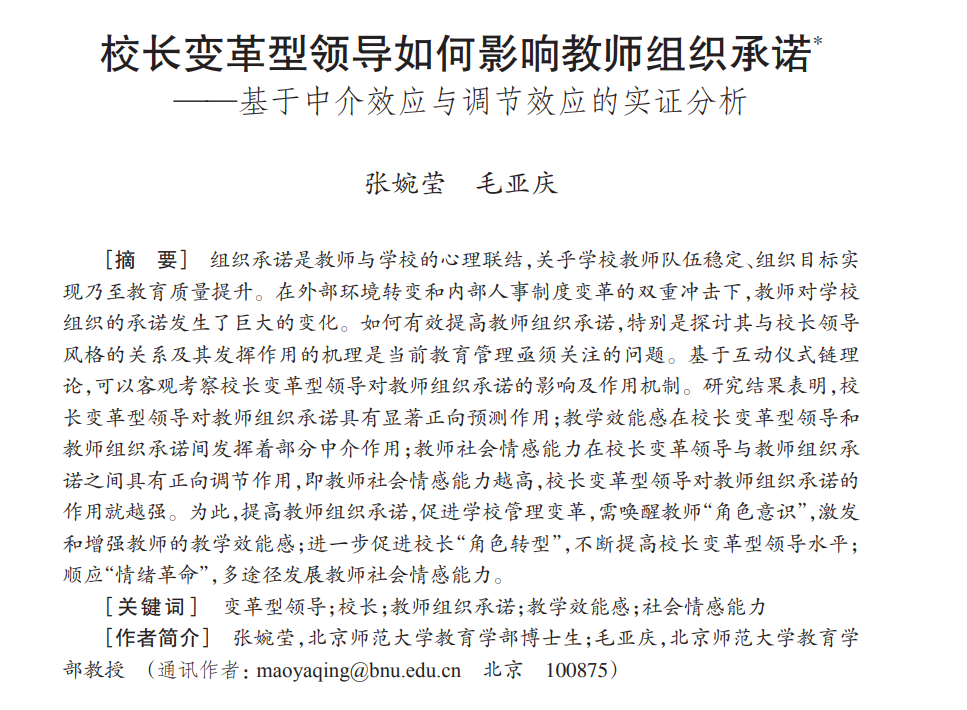 检索举例   Teach* Self Efficacy
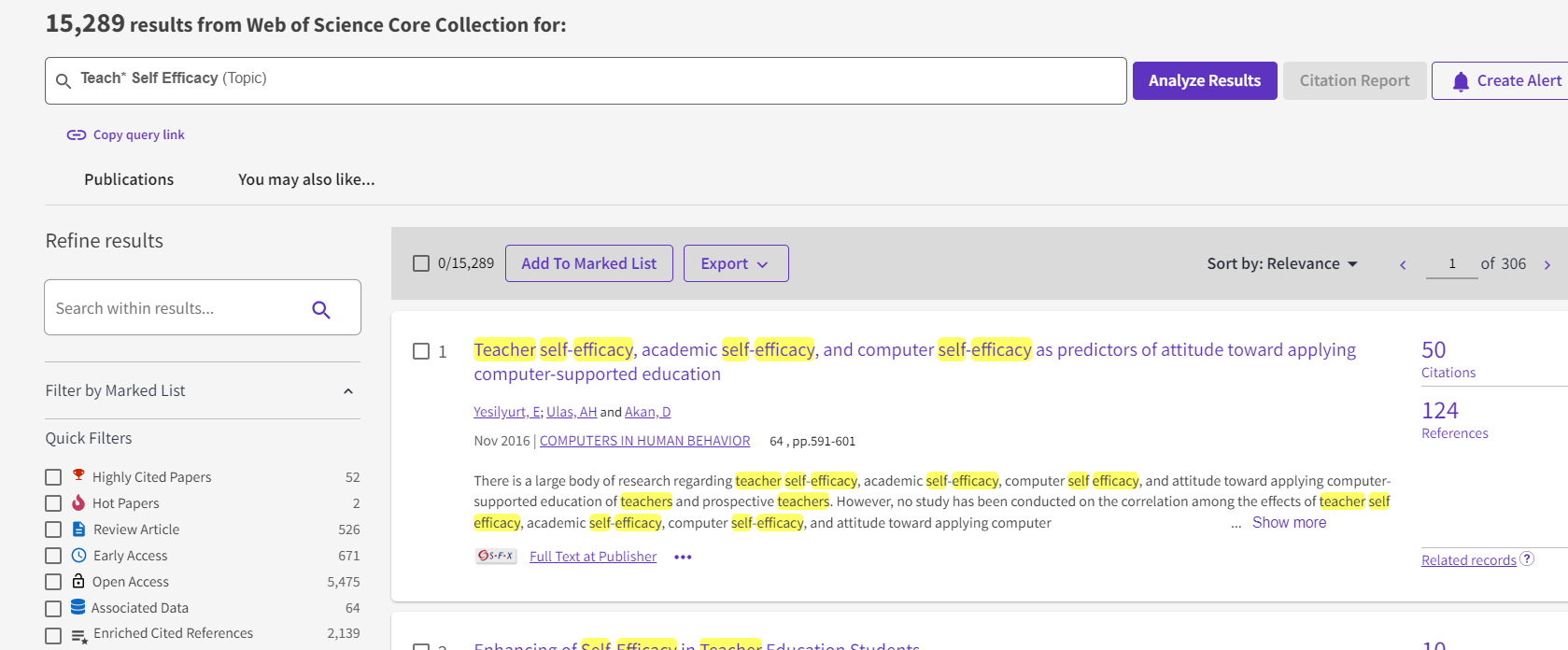 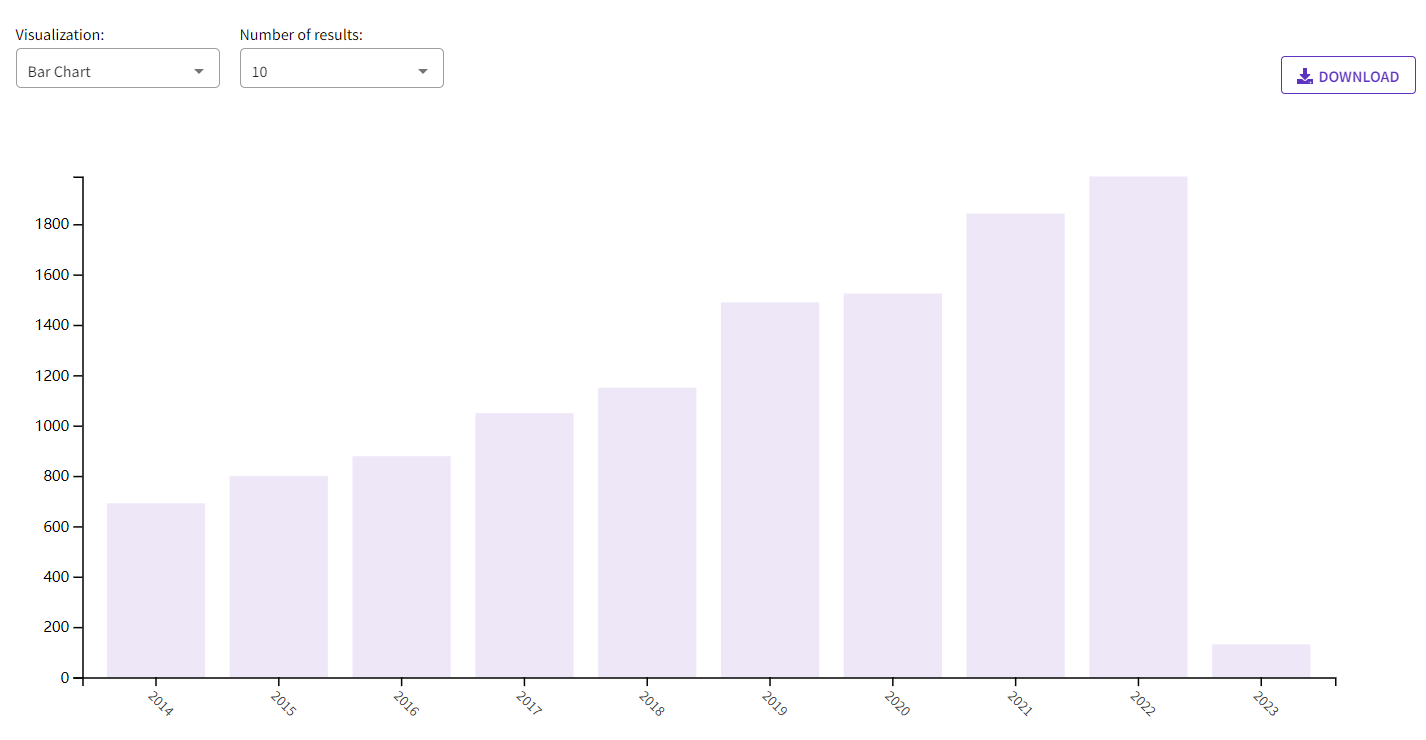 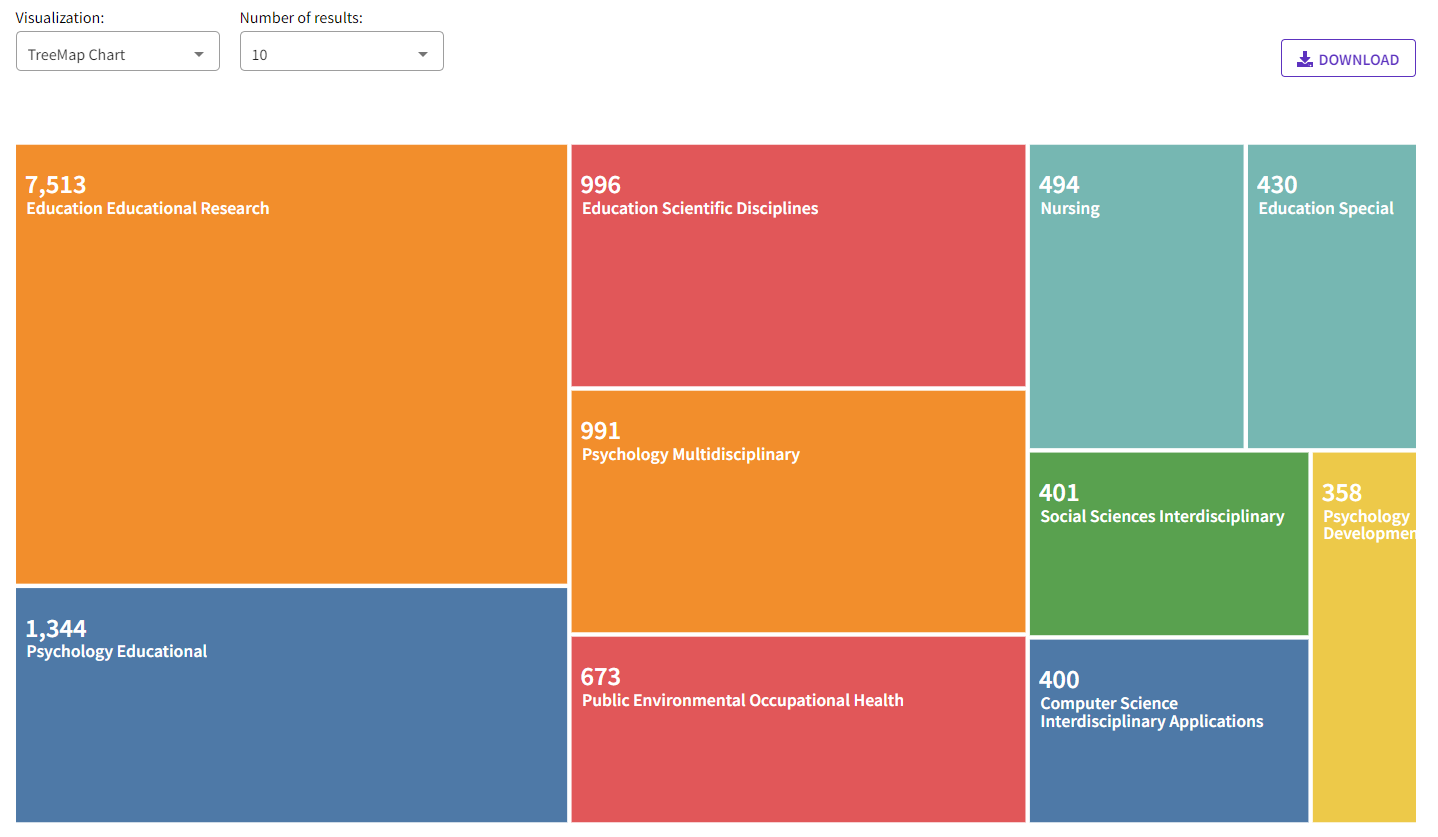 基本检索
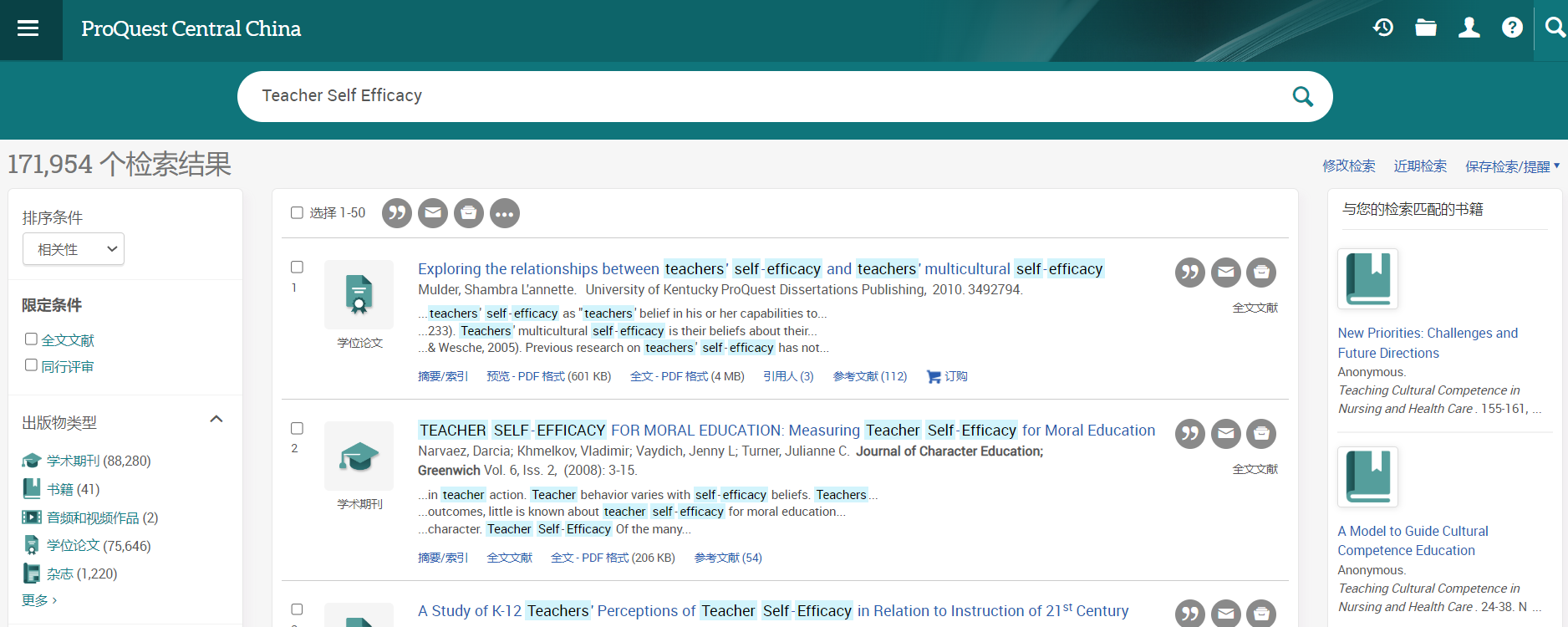 检索Teacher Self Efficacy默认为检索Teacher and Self and Efficacy，检索结果多，但部分检索结果相关性欠缺
基本检索
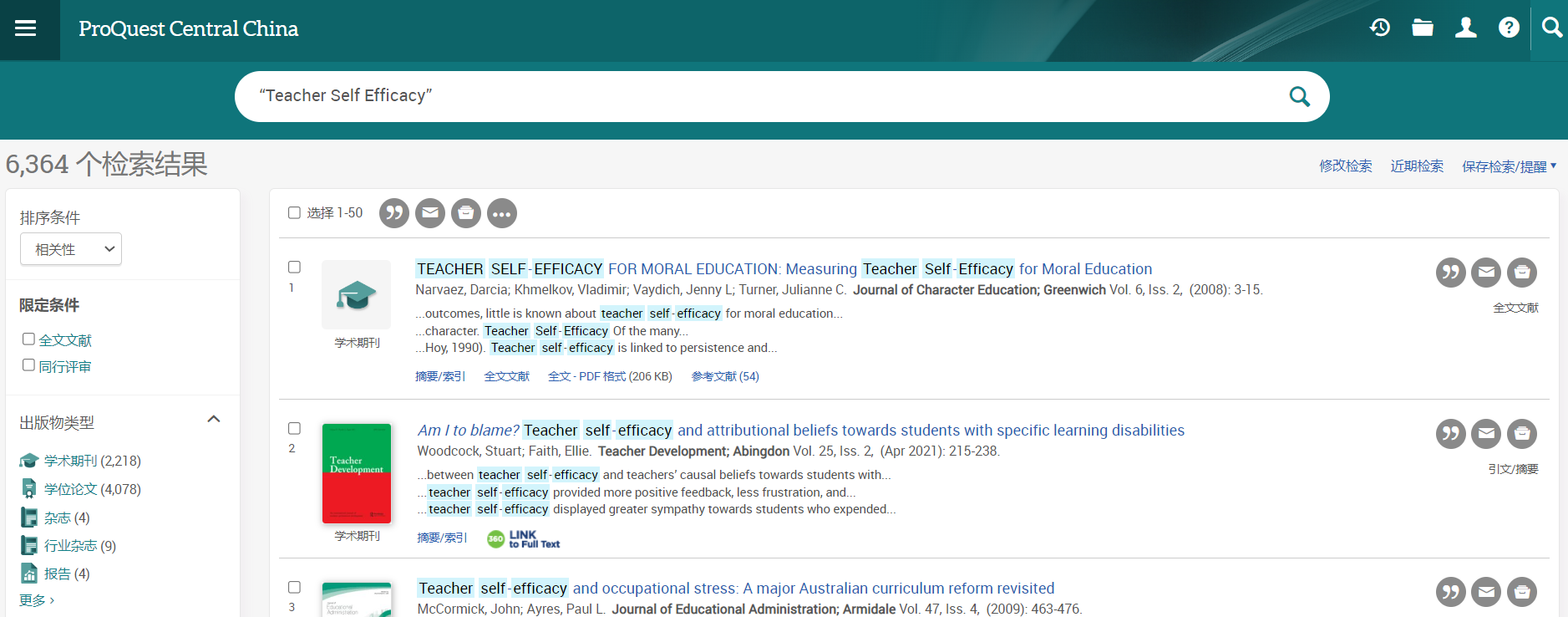 检索“Teacher Self Efficacy” ，加””为词组检索，可以提高检索结果的相关性，但会排除部分相关结果
基本检索
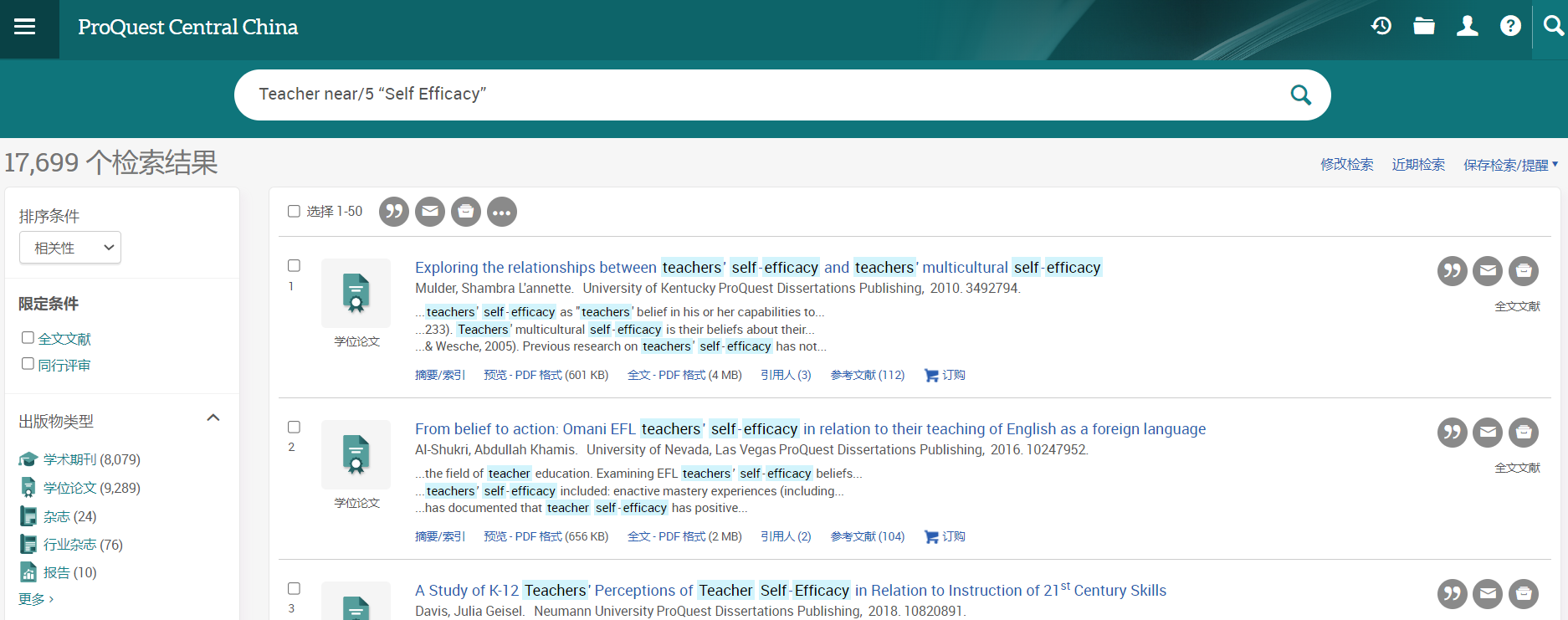 检索Teacher near/5 “Self Efficacy” ，加位置算符near/可检出含5个词间距且排序可能颠倒，例如self‐efficacy in both teachers and student，在保证检索结果相关性上可以提高全面性。 位置算符pre/ 则限定了词的先后顺序
基本检索
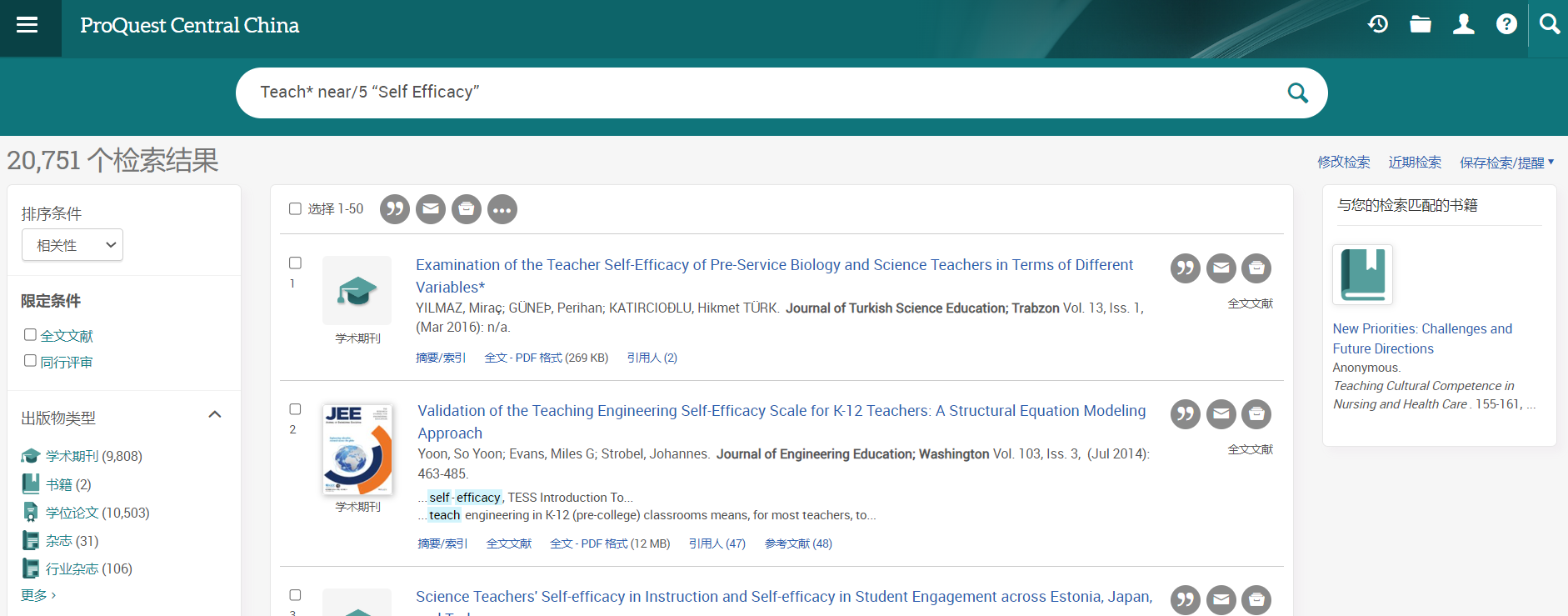 检索Teach* near/5 “Self Efficacy”，加截词符*可检出词根相同词尾不同的词，例如self-efficacy for teaching mathematics，可以提高检索全面性，获得更多相关结果。
概念解析
为提高检索结果的相关性和全面性，还需要考虑进行概念的解析，相关词的运用等，词汇拓展可借助主题词表、文献阅读、特别是综述文献等
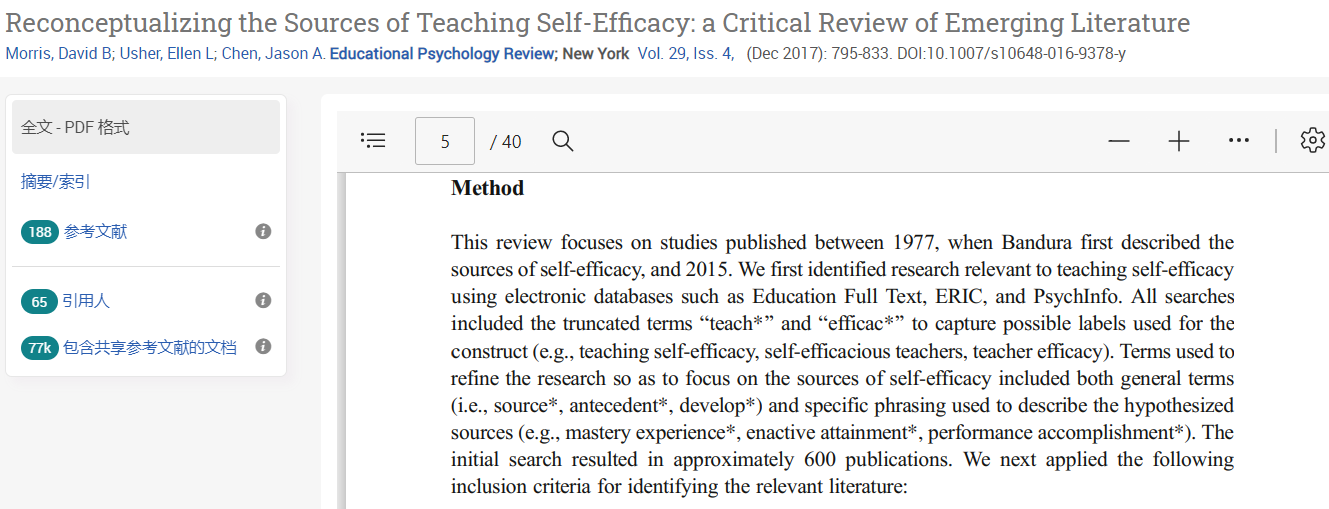 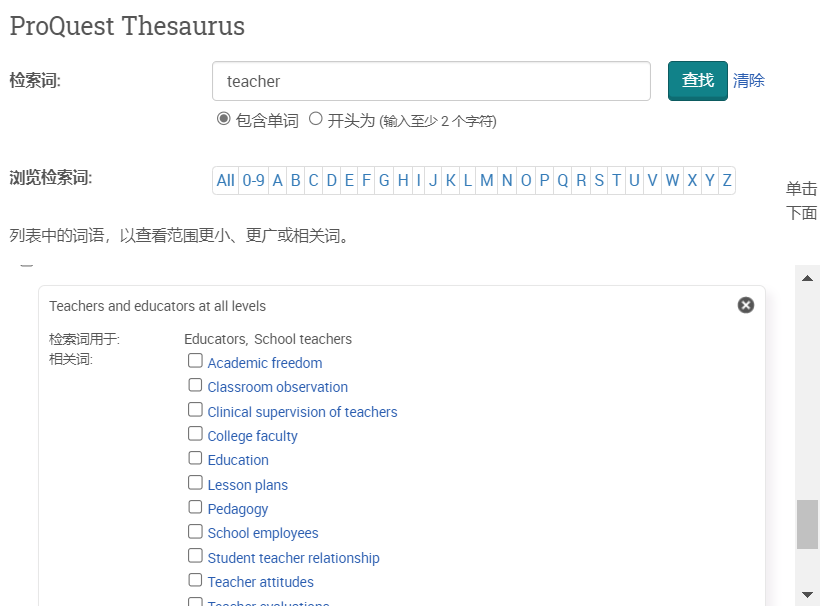 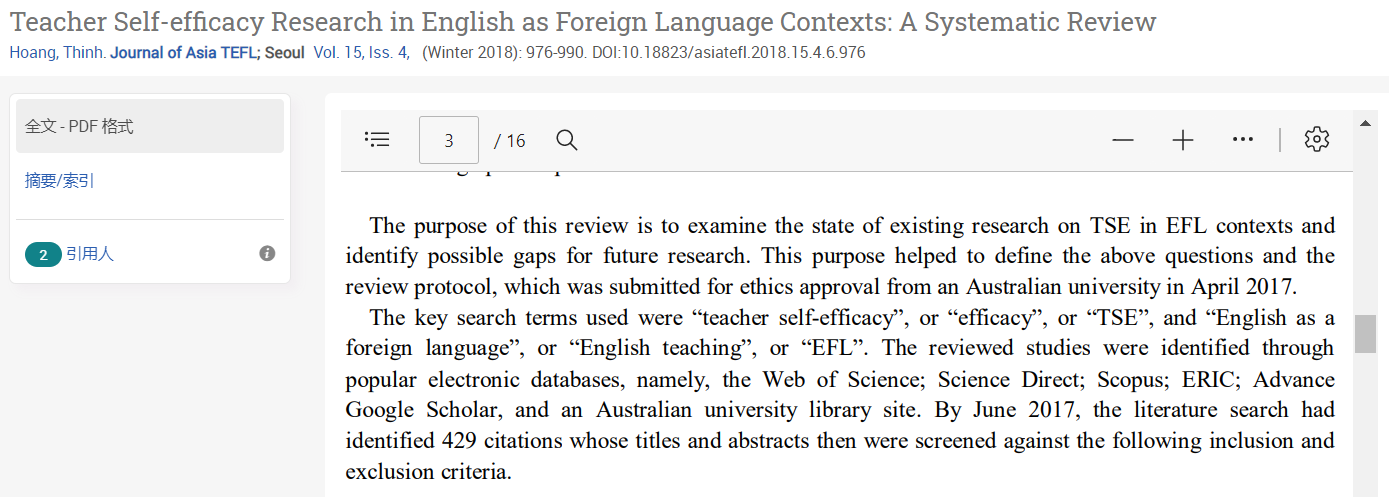 (Teach* or Educator* or faculty) near/5 “Self Efficac*”
基本检索 (概念解析后检索策略）
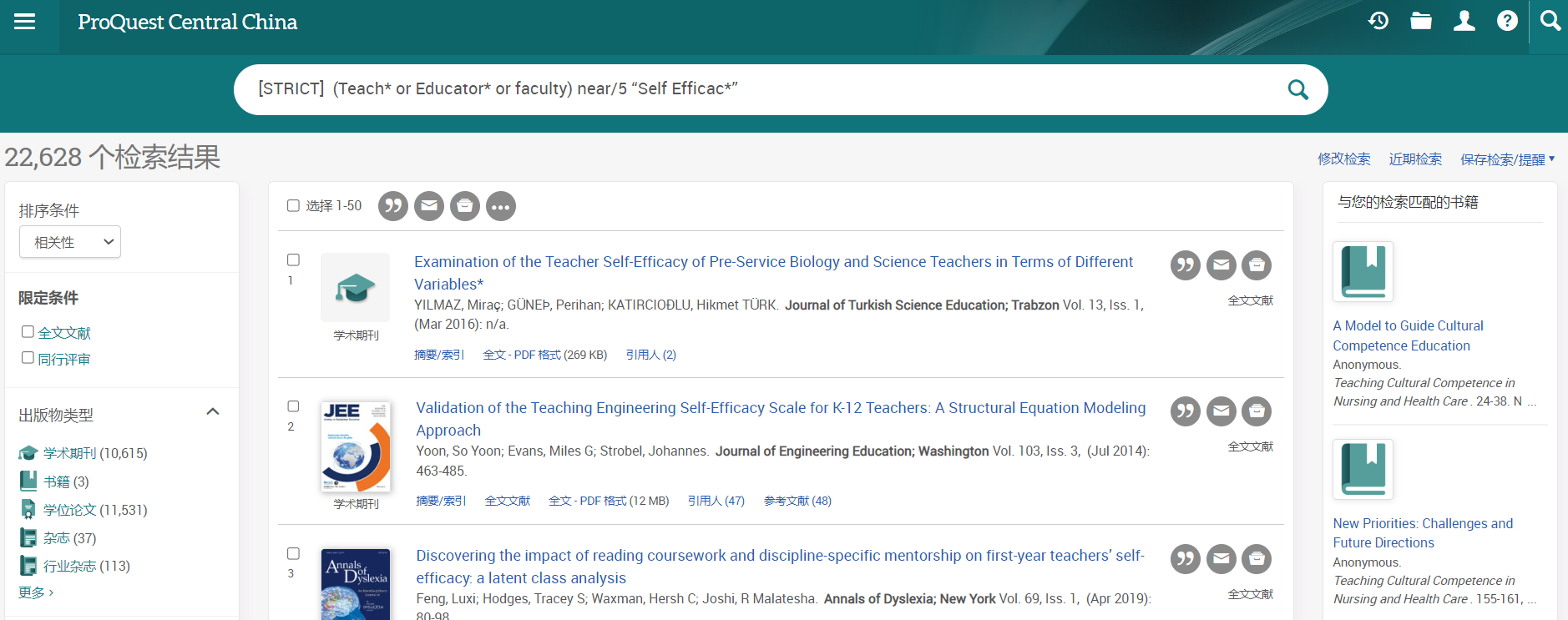 高级检索 – 定位字段提高相关性
选择检索字段可提供检索准确性。例如定位到标题、摘要、Subject主题词和索引检索。
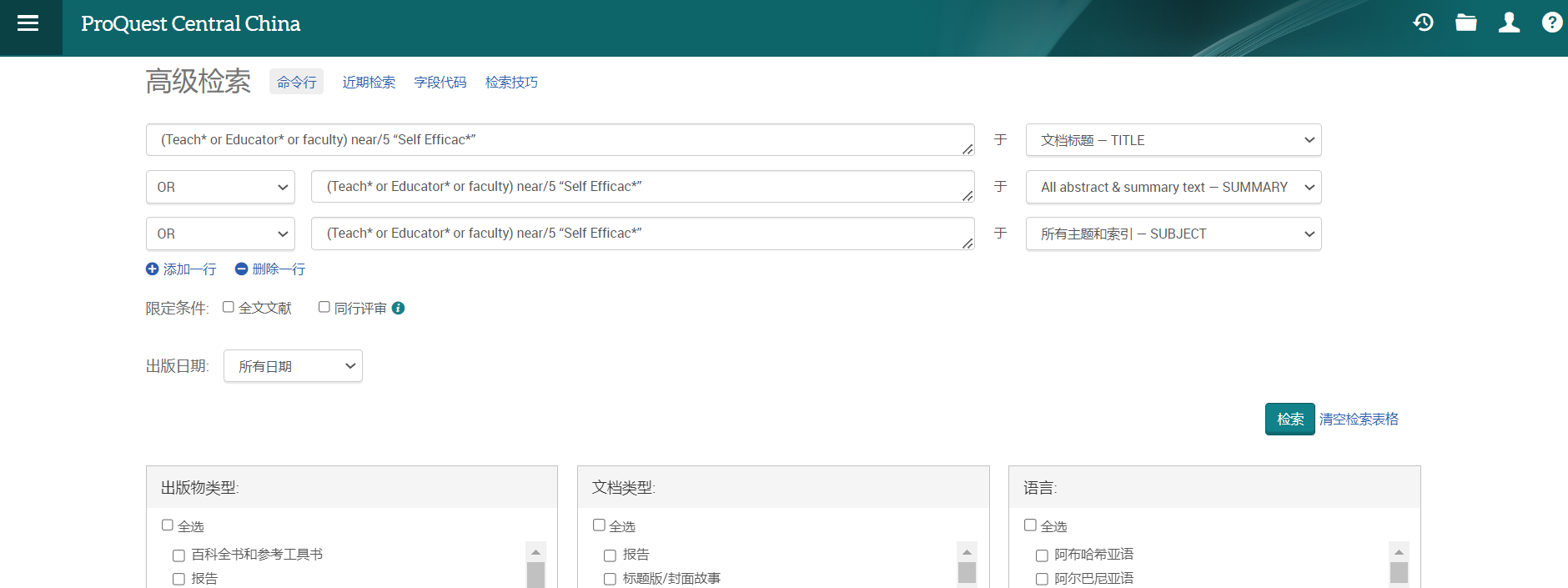 高级检索结果 – 定位字段提高相关性
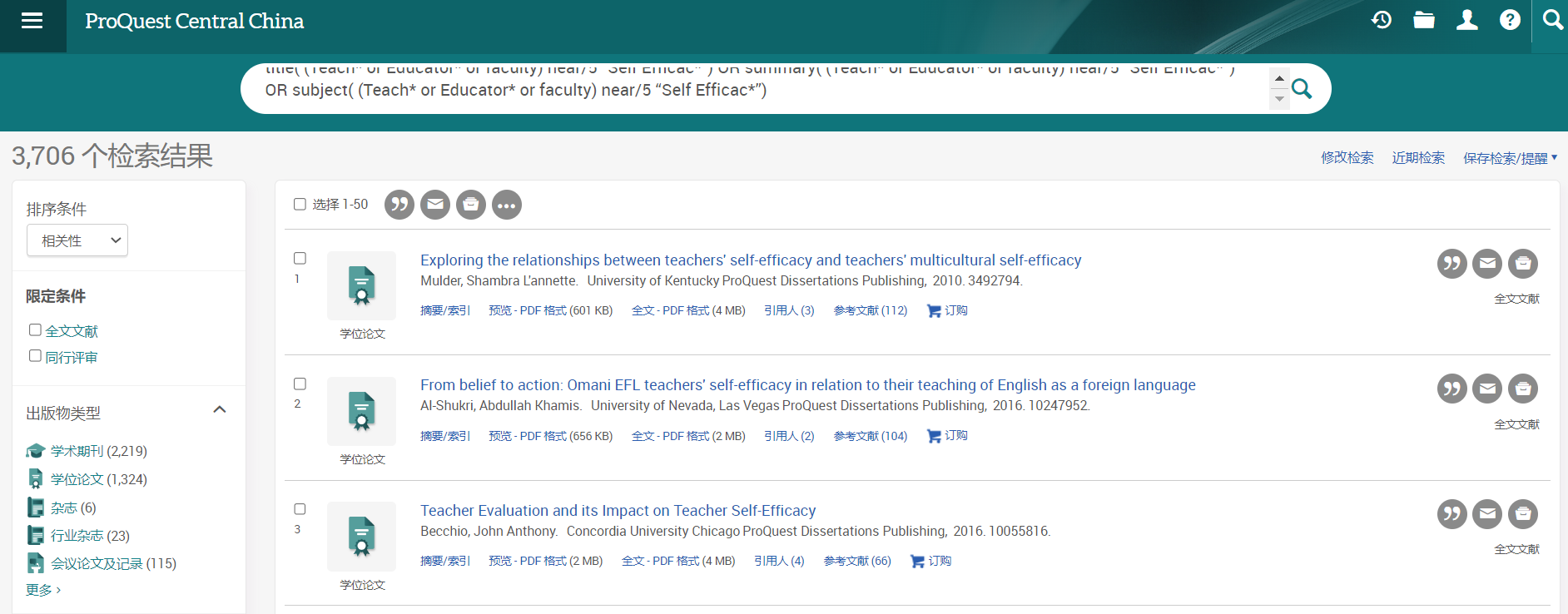 高级检索结果 – 主题分布
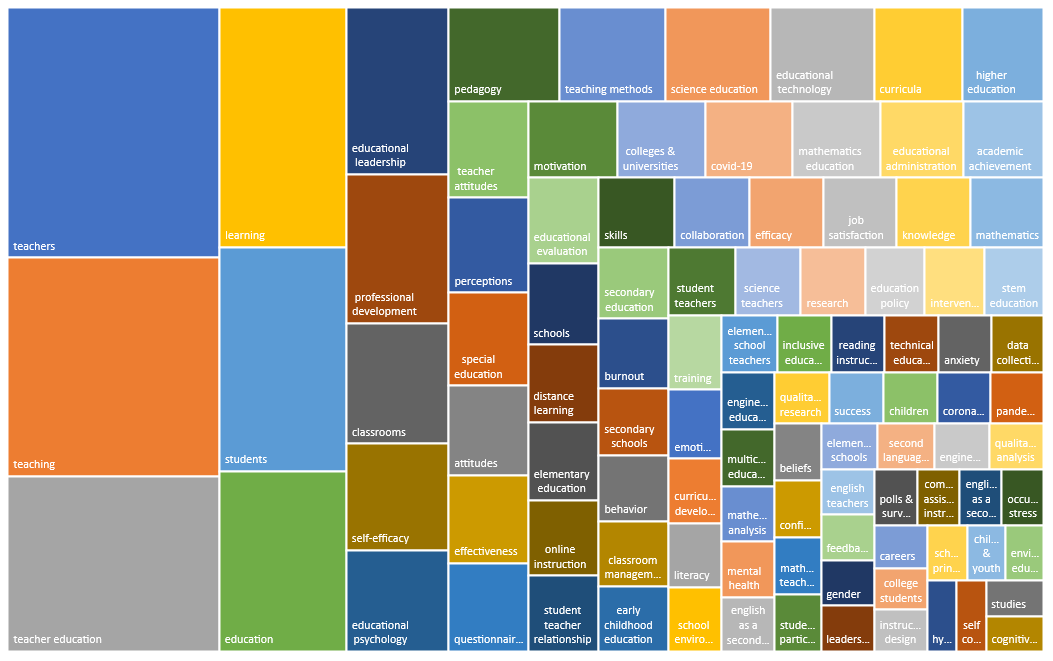 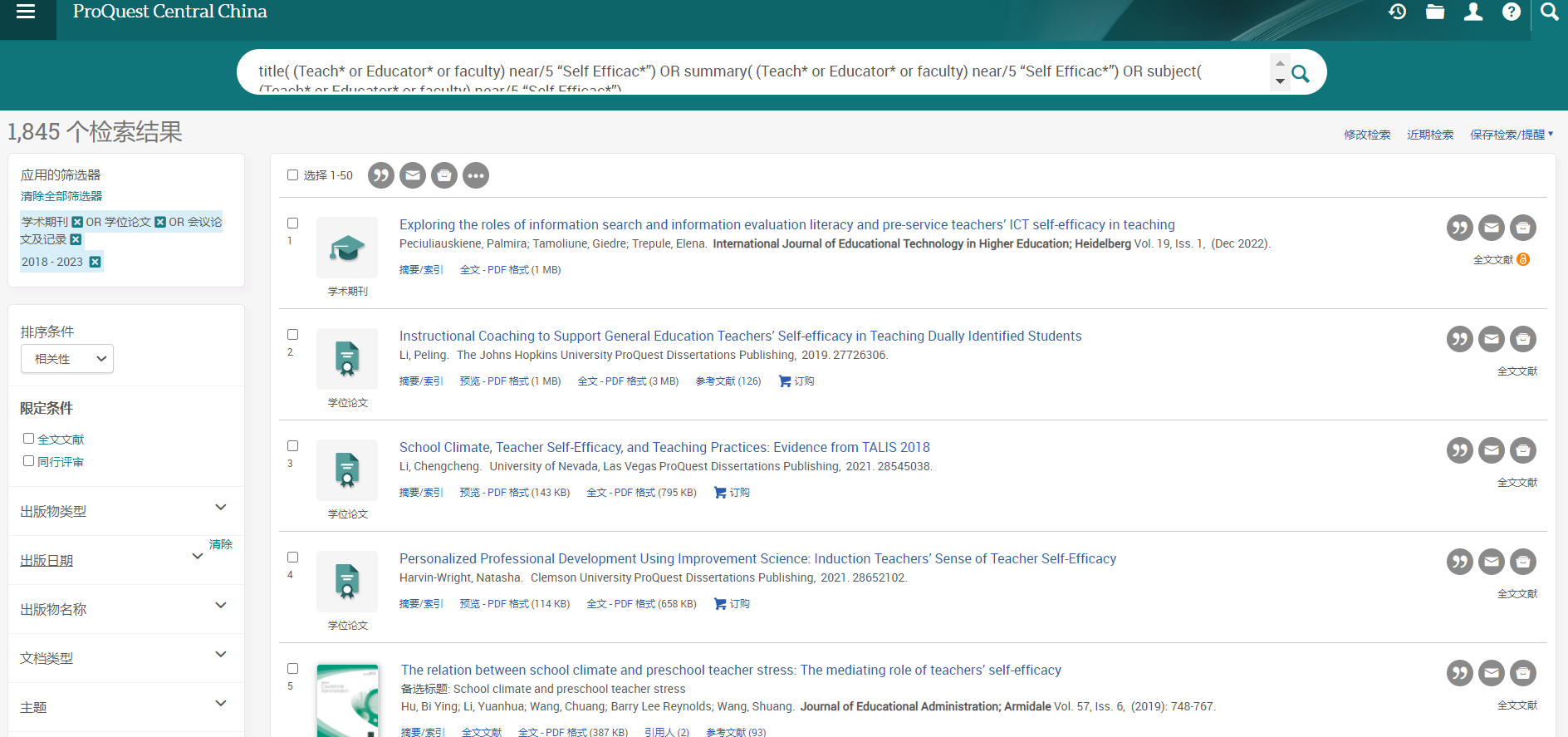 命令行检索 -关注其中某个领域
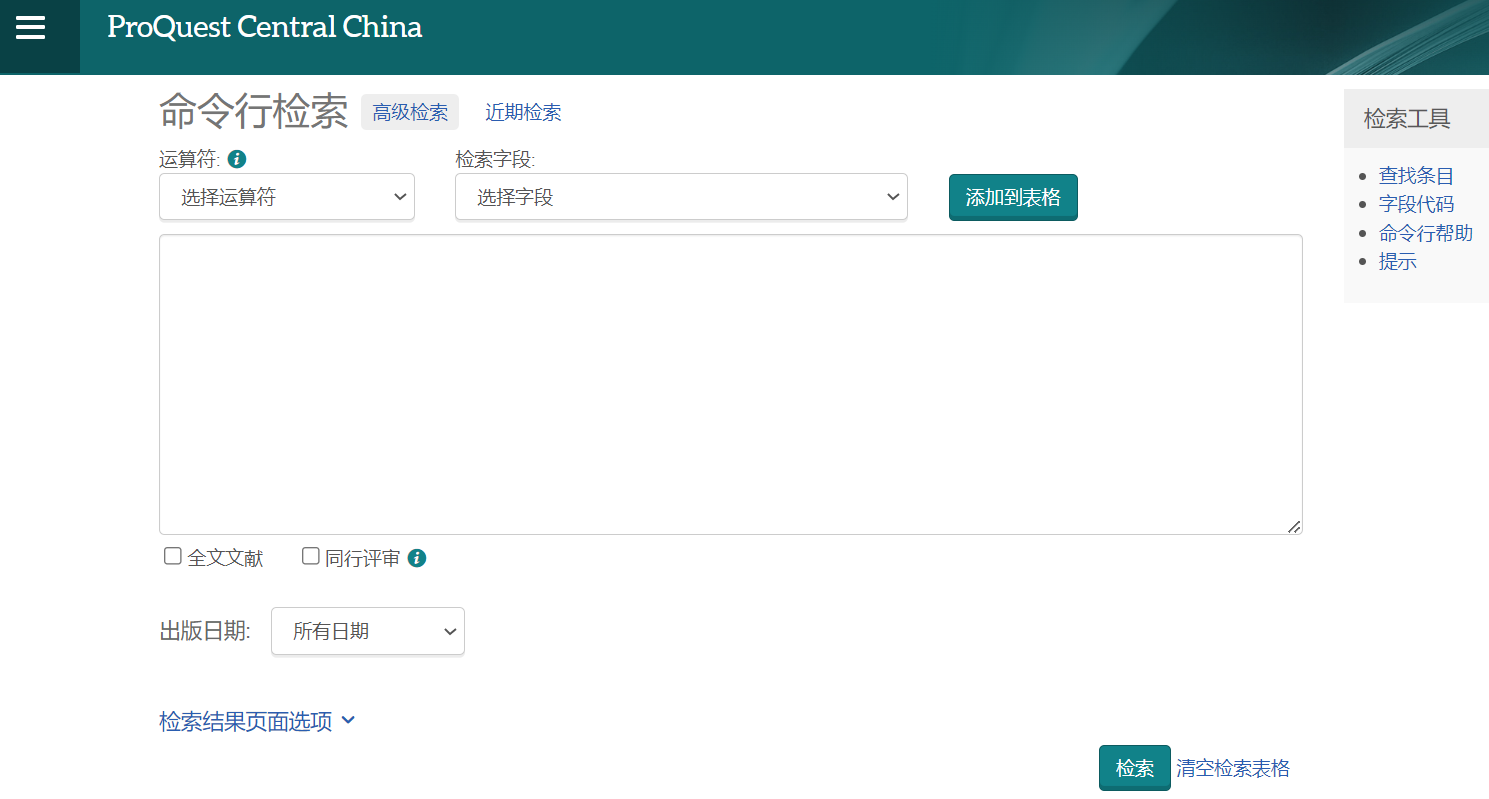 (title((Teach* OR Educator* OR faculty) NEAR/5 "Self Efficac*") OR abstract((Teach* or Educator* or faculty) near/5 “Self Efficac*”) OR subject((Teach* or Educator* or faculty) near/5 “Self Efficac*”)) and title,abstract,subject (((online or distance or remote or on-line)  near/1 (teach* or education or instruction or learning)))
(title((Teach* OR Educator* OR faculty) NEAR/5 “Self Efficac*”) OR abstract((Teach* or Educator* or faculty) near/5 “Self Efficac*”) OR subject((Teach* or Educator* or faculty) near/5 “Self Efficac*”)) and title,abstract,subject (((online or distance or remote or on-line)  near/1 (teach* or education or instruction or learning))) ，该检索策略增加了在标题、文摘和主题与索引词中检索与在线教学相关的词
命令行检索结果 – 筛选
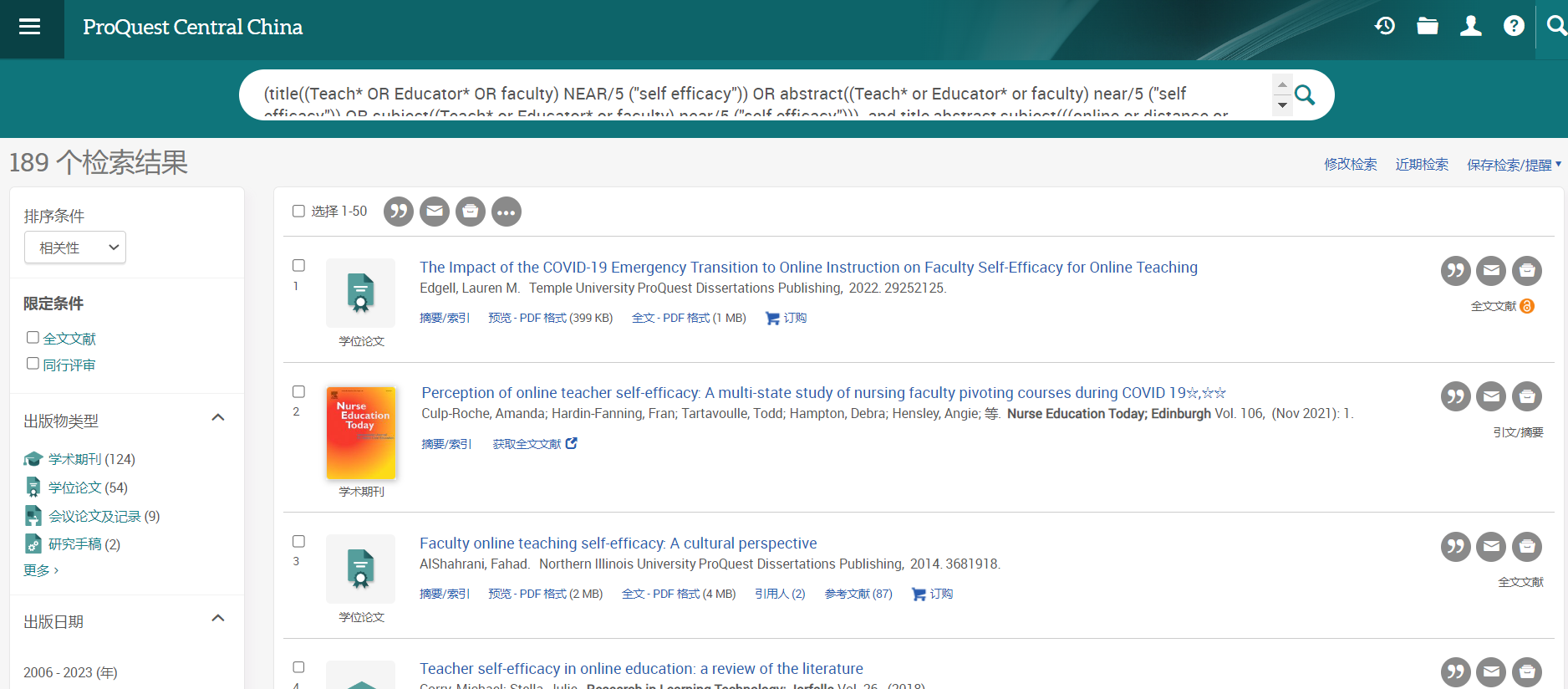 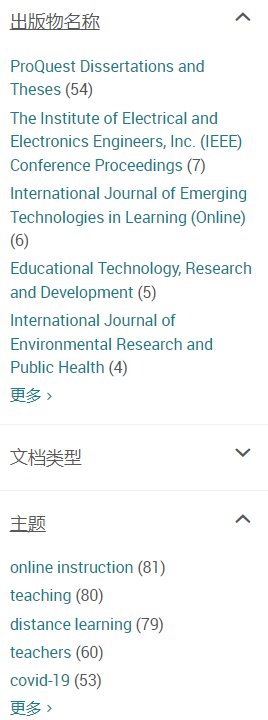 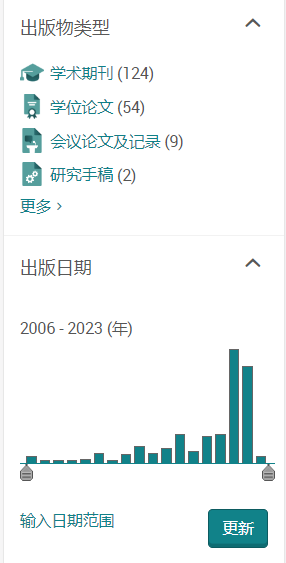 命令行检索结果 – 批处理
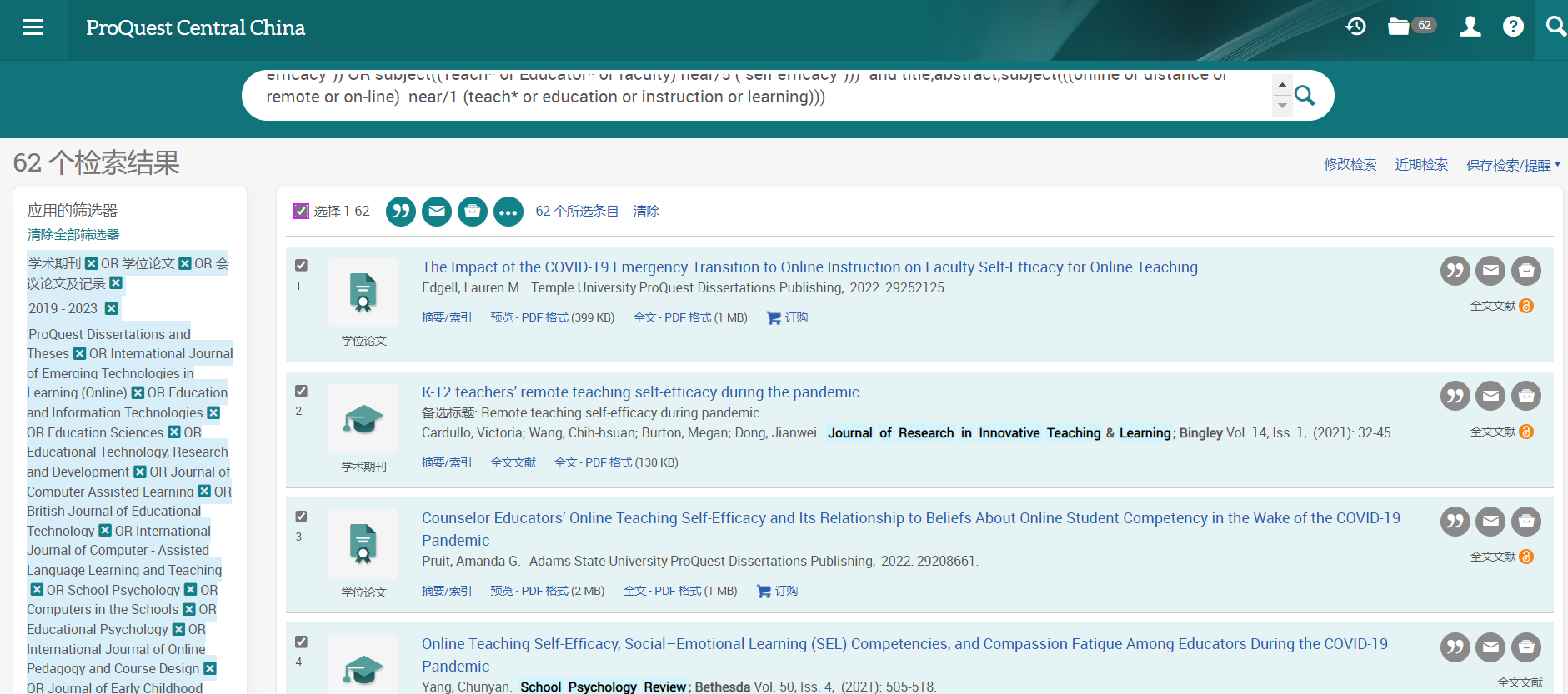 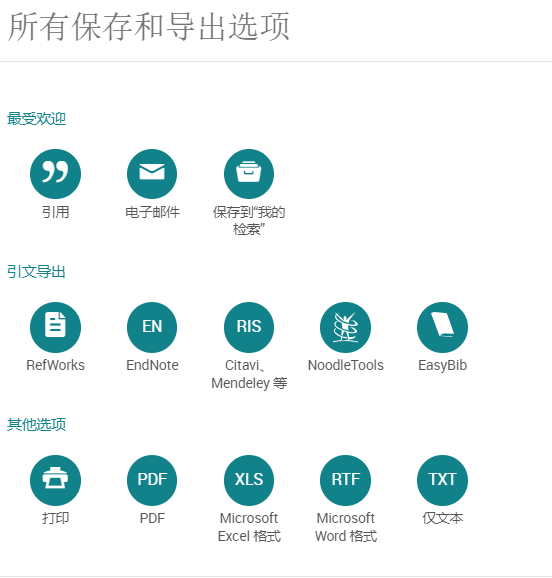 文献筛选报告
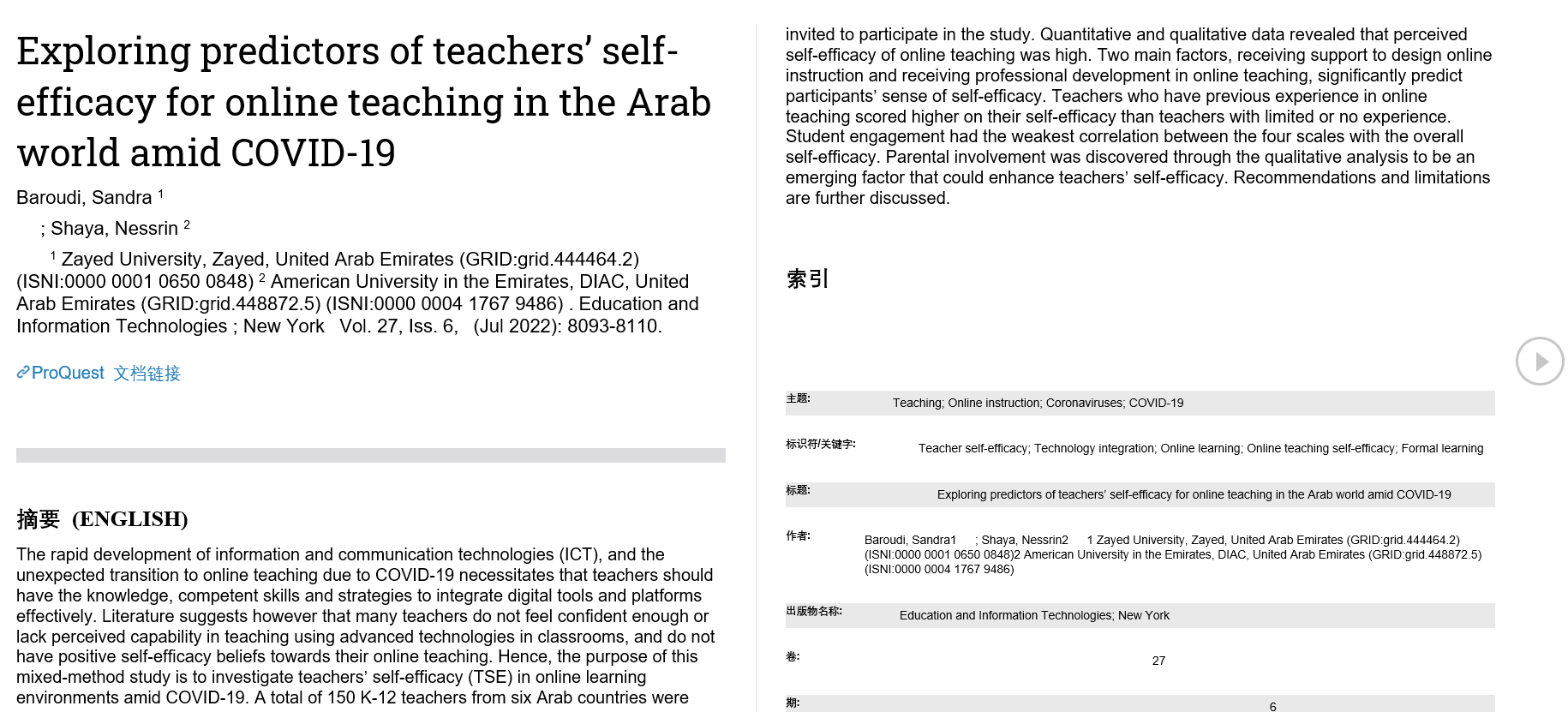 检索举例：检索综述
title,abstract,subject((Teach* OR Educator* OR faculty) NEAR/5 "Self Efficacy") and ((title (review*) or abstract,subject((literature or article* or systematic*)  near/1 review*)) NOT title,abstract(book near/2 review)) ，该检索策略增加了在标题、文摘和主题中检索综述相关信息，同时排除掉book review这类型文献
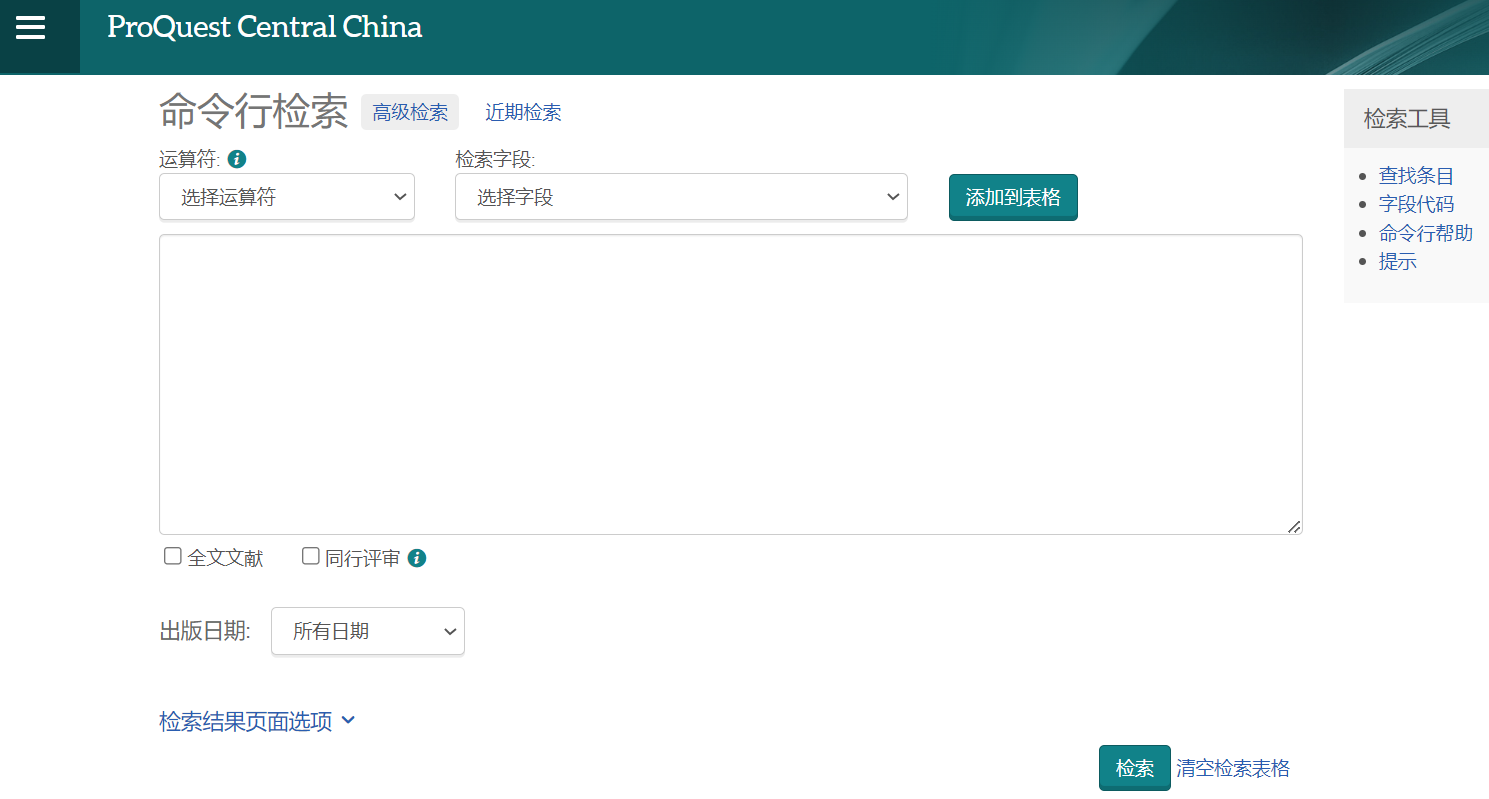 title,abstract,subject((Teach* OR Educator* OR faculty) NEAR/5 "Self Efficacy") and ((title (review*) or abstract,subject((literature or article* or systematic*)  near/1 review*)) NOT title,abstract(book near/2 review))
检索综述
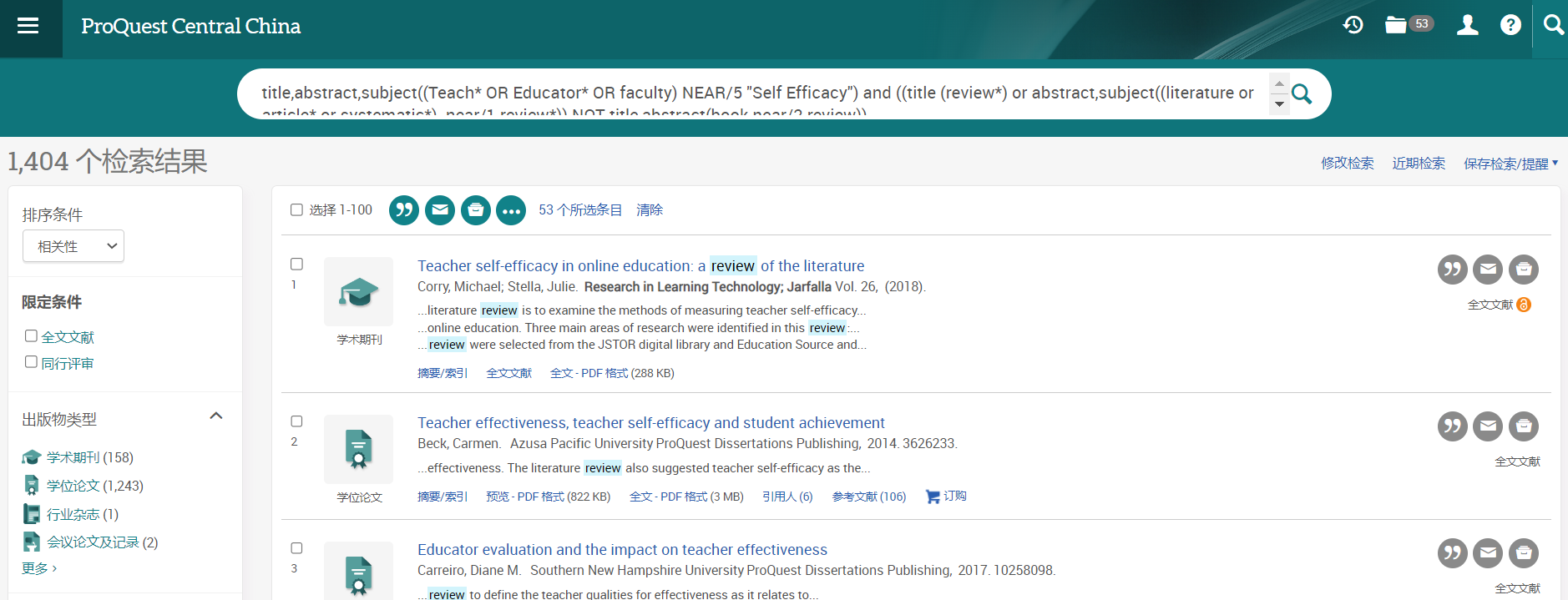 命中综述类文献举例
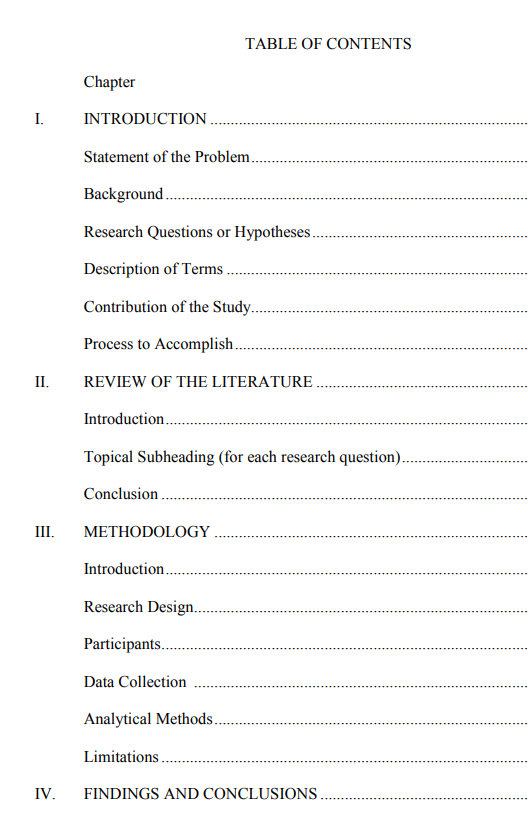 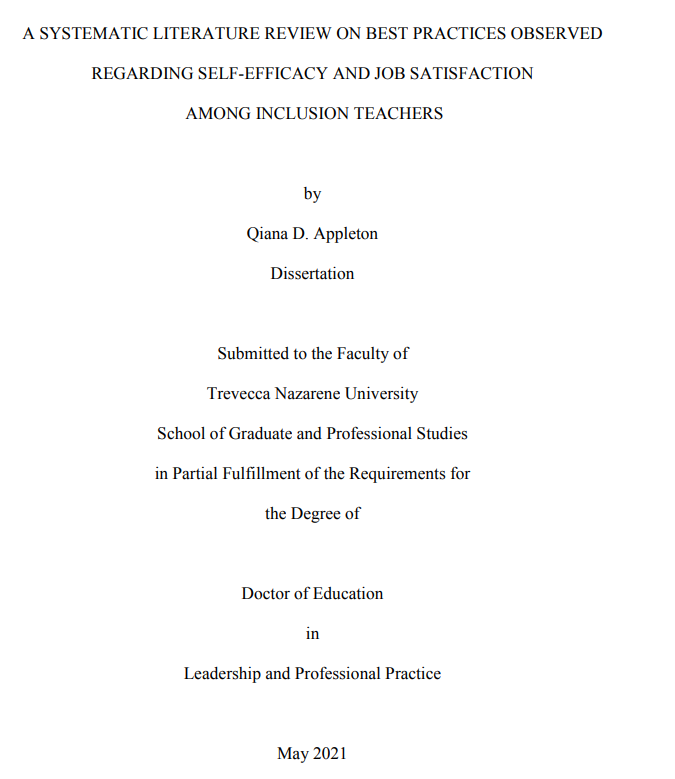 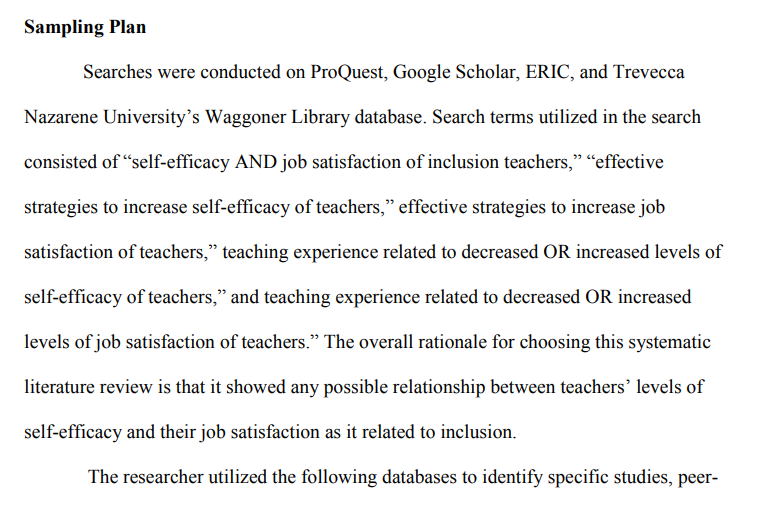 检索举例：检索研究建议
title,abstract,subject((Teach* OR Educator* OR faculty) NEAR/5 "Self Efficacy") and fulltext((future near/3 (direction or work* or research*)) or recommendation)，该检索策略增加了在全文中检索研究建议
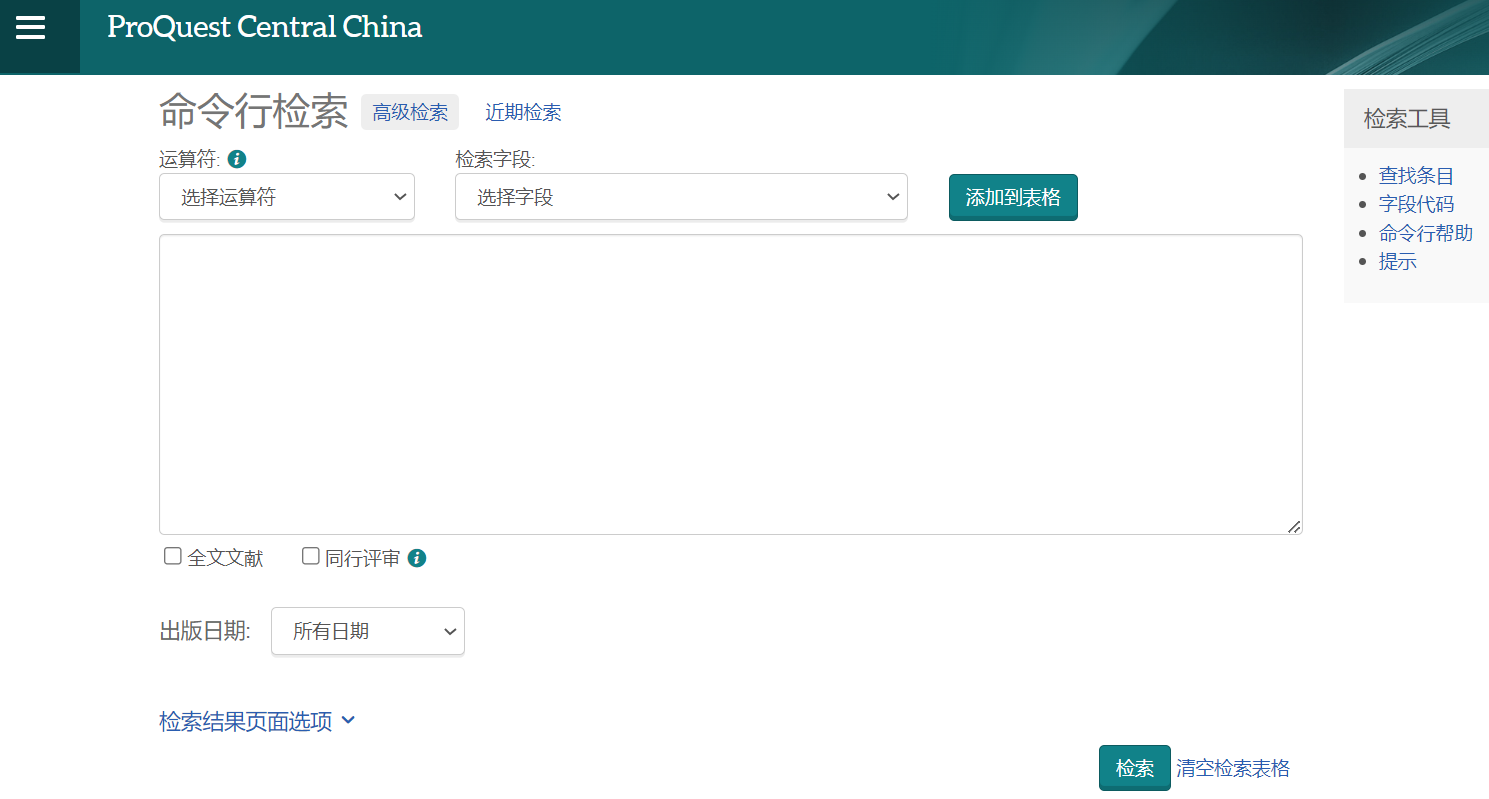 title,abstract,subject((Teach* OR Educator* OR faculty) NEAR/5 "Self Efficacy") and fulltext((future near/3 (direction or work* or research*)) or recommendation)
文中研究建议
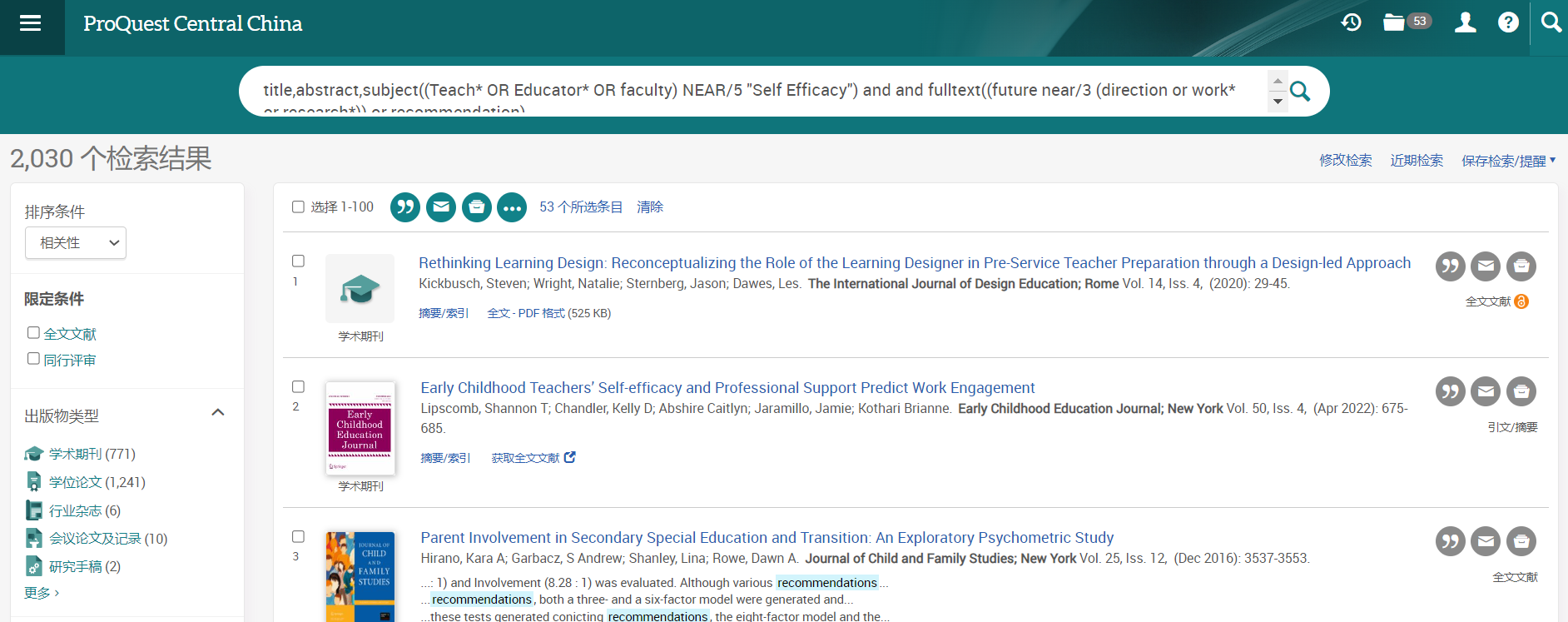 幼儿教师的自我效能感和专业支持预测工作投入
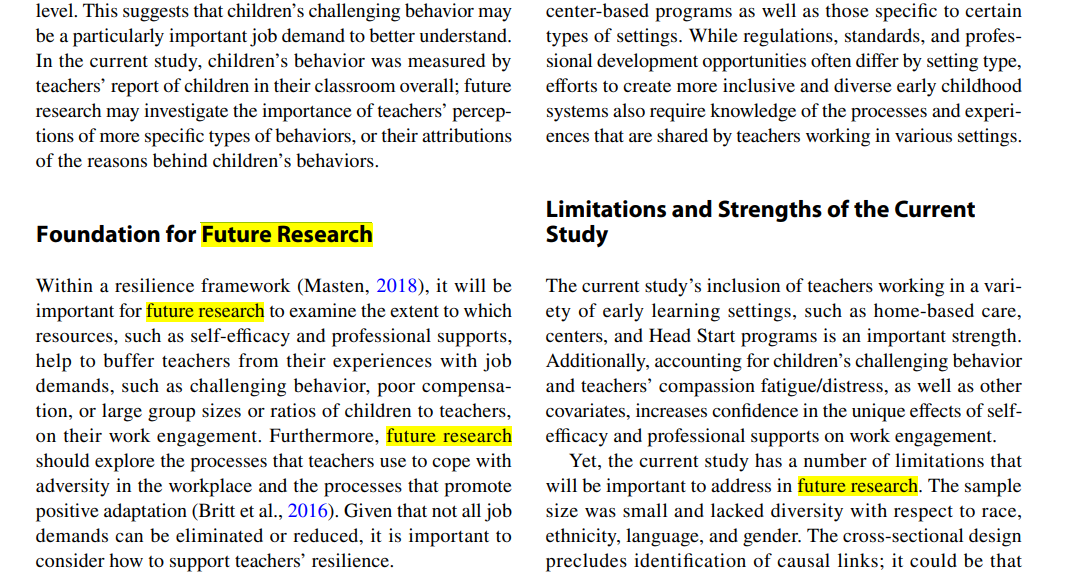 获取新增匹配记录 – 定题
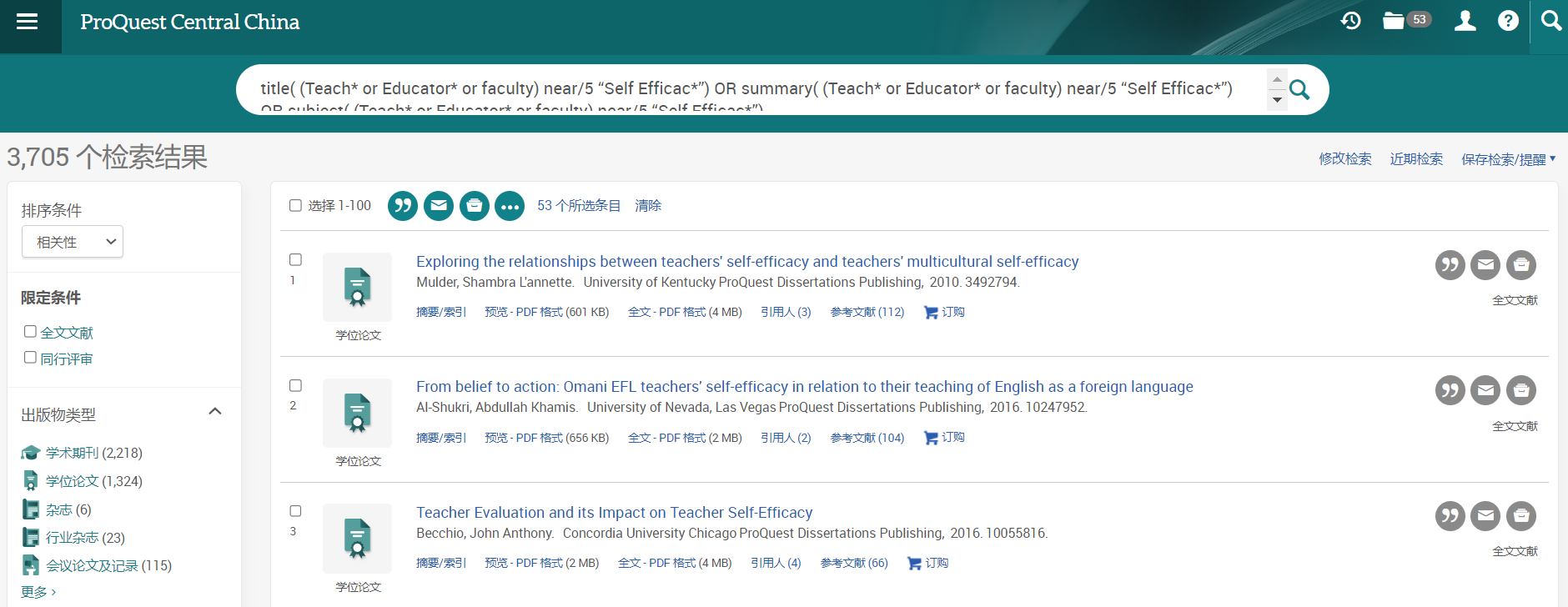 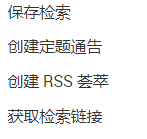 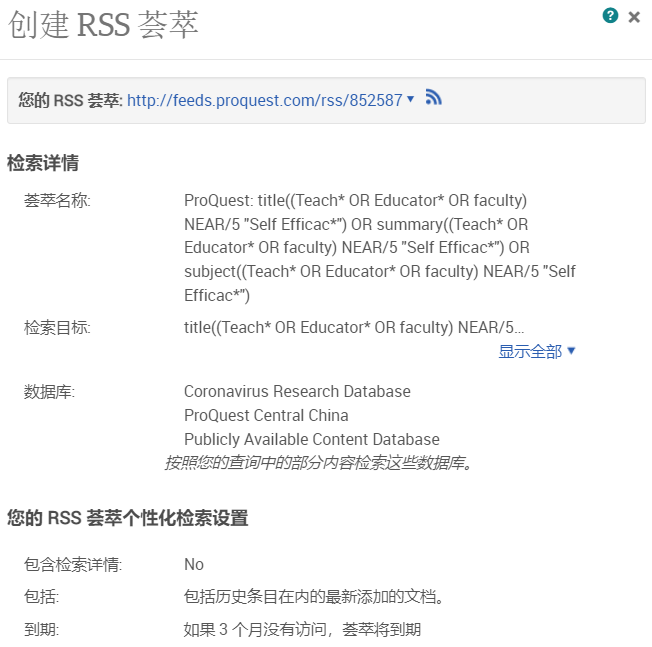 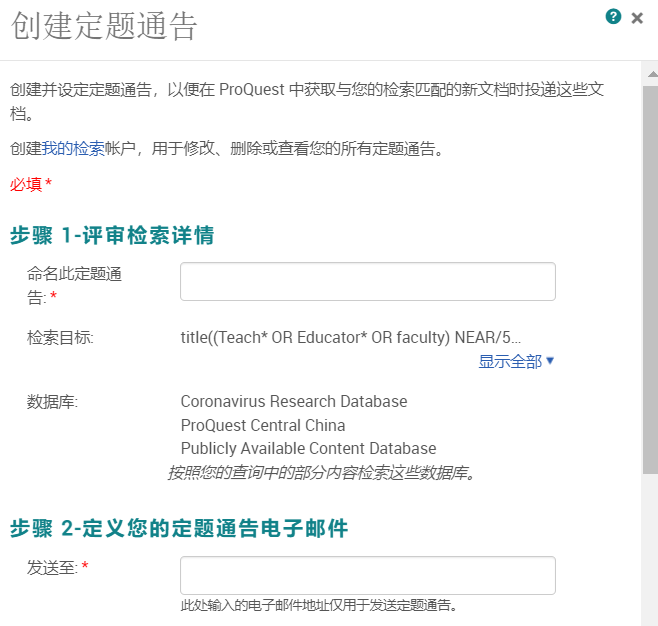 讲座内容

资源介绍
检索功能
检索结果
检索结果 – 文献记录
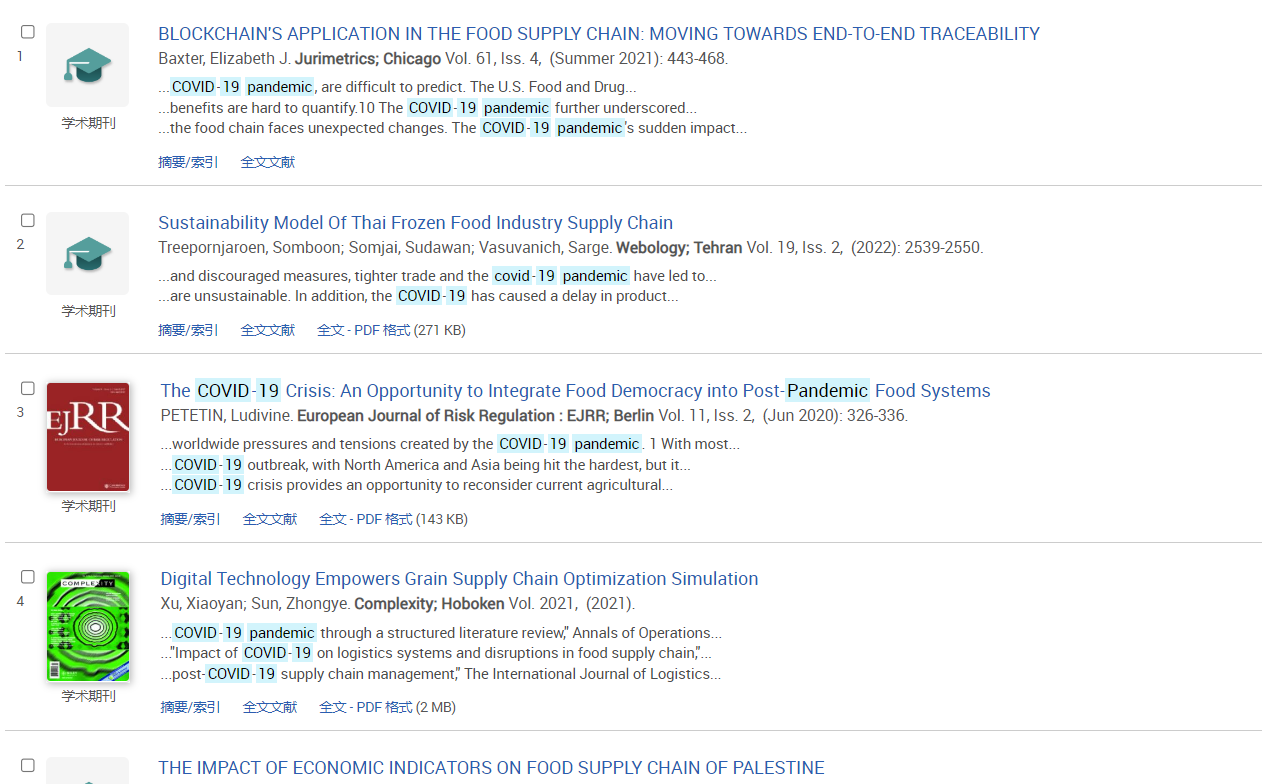 文献记录显示内容包括文摘/索引，全文文献（HTML),PDF全文，引用人，参考文献，部分文献仅收录了文摘/索引，注：各记录显示的内容会有差异。
检索结果 – 记录详情
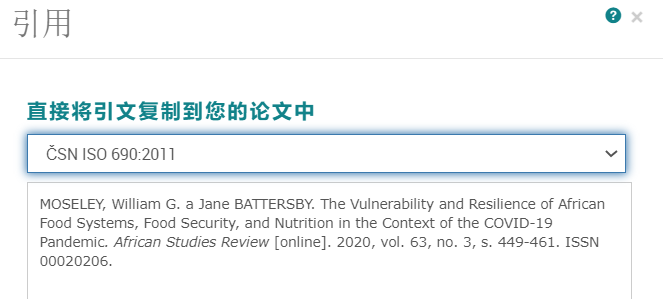 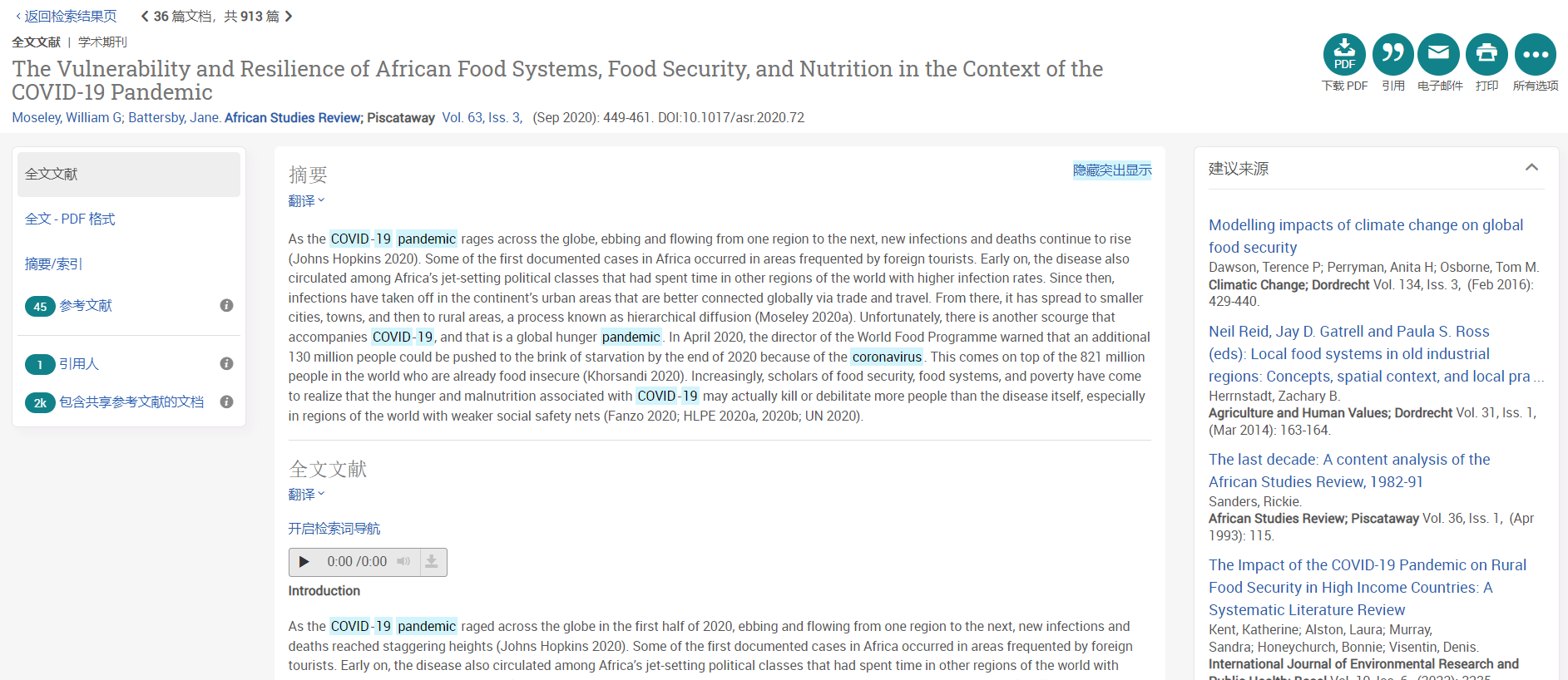 平台大多文献html格式文摘/全文提供了翻译功能，Full Text格式全文提供在线聆听和下载mp3文件；提供了参考文献、引用人、共享参考文献、相关条目，便于获得相关研究资料；提供了单篇文献的信息处理：引用、电邮、打印、保存
检索结果 – 摘要/索引
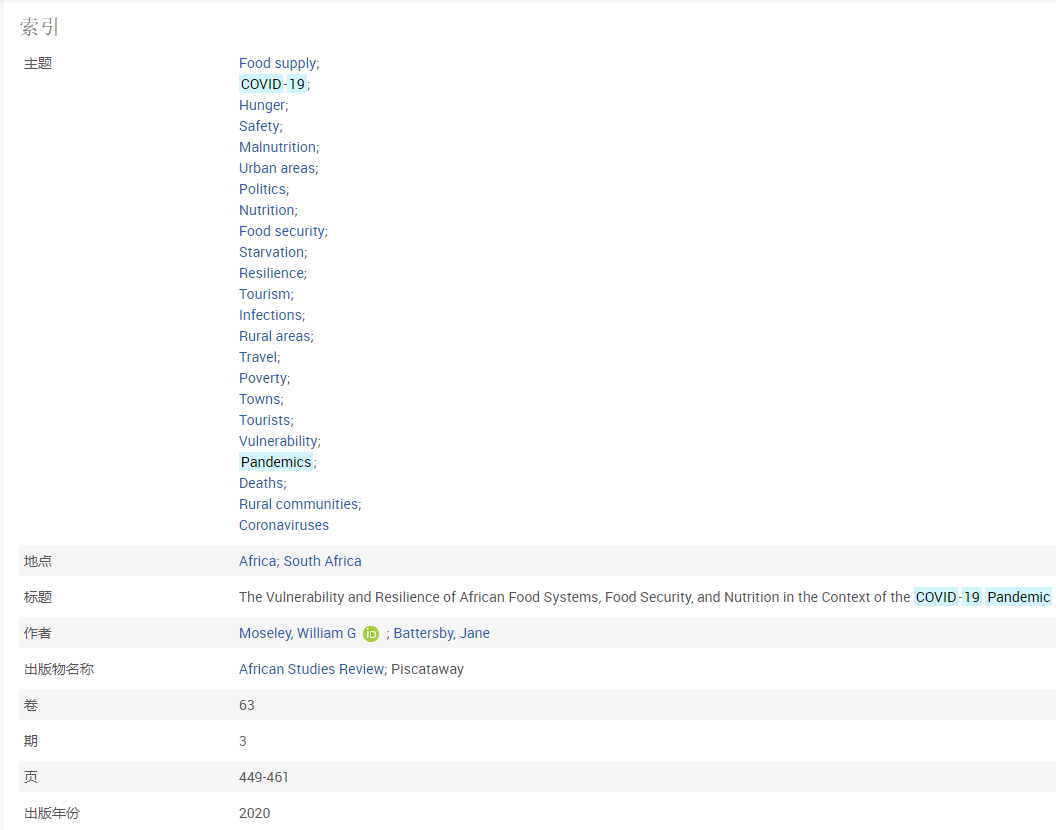 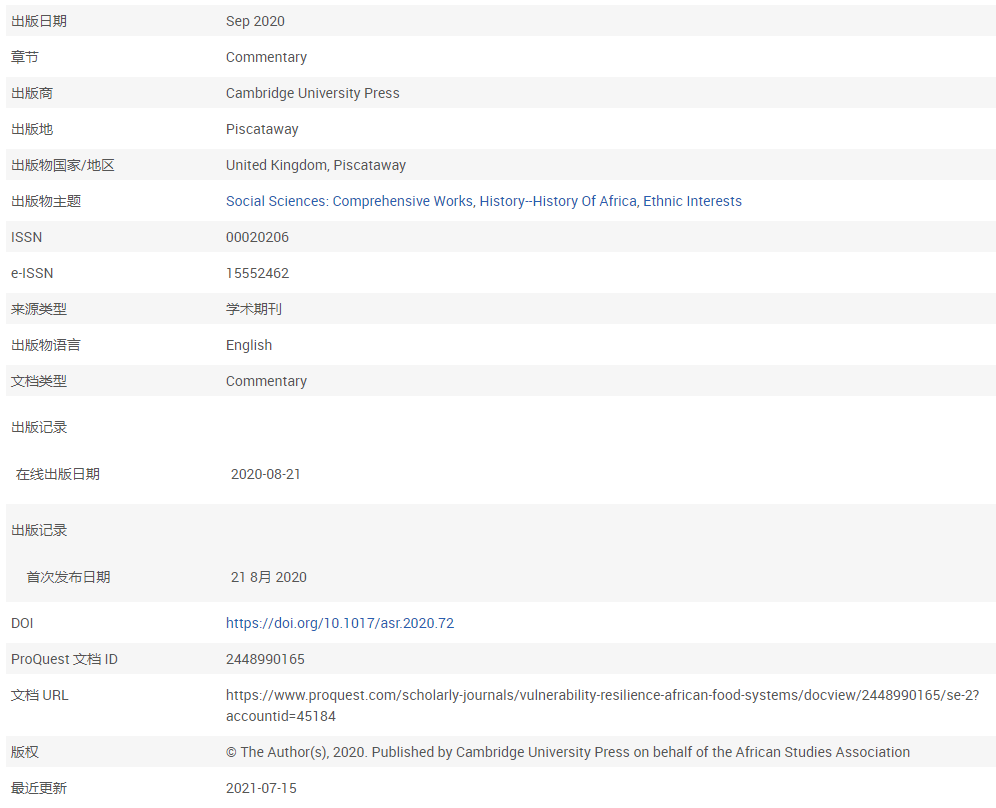 检索结果– 工具栏
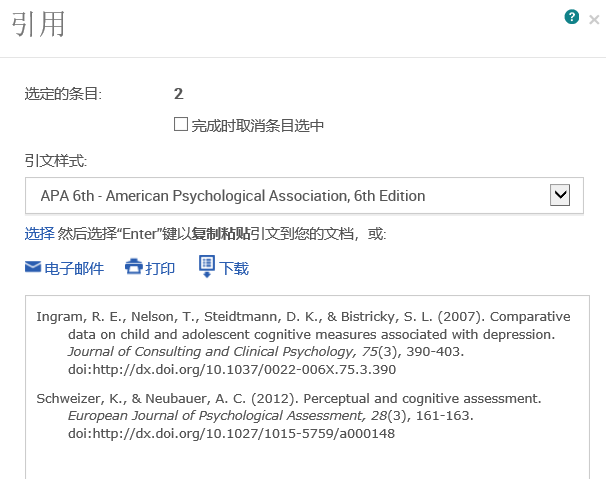 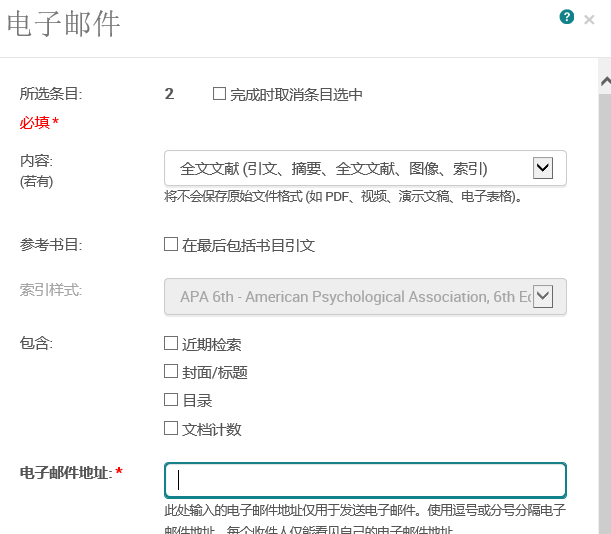 查看记录页
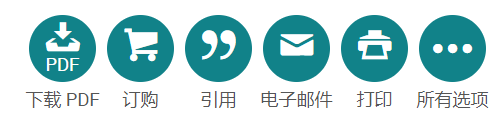 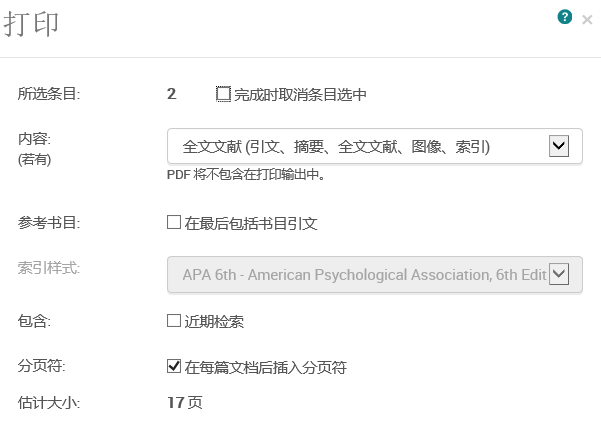 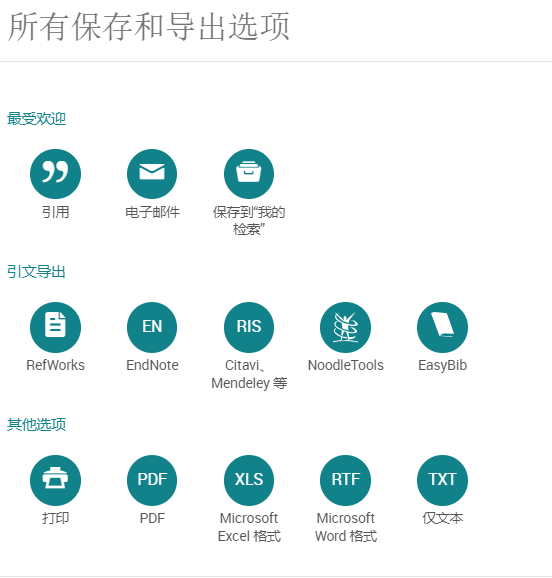 检索结果页
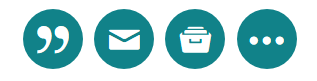 注：支持批量处理检索结果
小结
通过本次培训，您已经：
了解 ProQuest Central China 资源优势
掌握ProQuest Central China的检索方法及策略
熟悉ProQuest Central China信息的利用与管理
获取ProQuest更多资讯
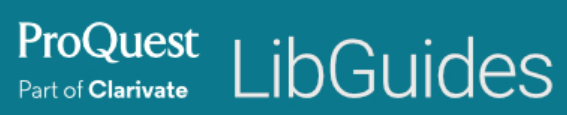 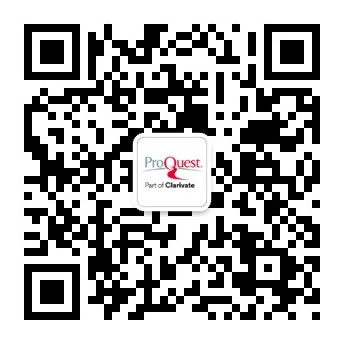 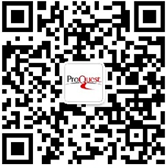 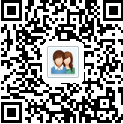 https://proquest.libguides.com
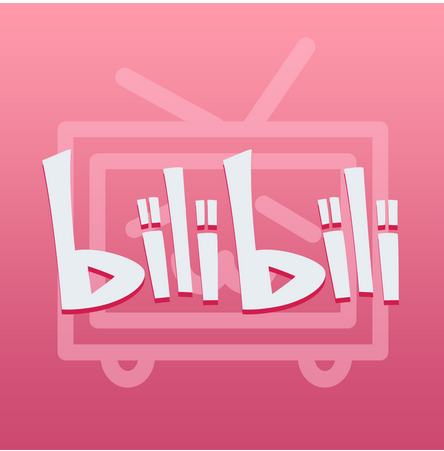 ProQuest
学术研究服务号
ProQuest QQ群
230312268
ProQuest 官方微信
Bilibili: https://space.bilibili.com/519556026